m
Muons, Inc.
“At Chicago Booth (School of Business), we constantly question and test ideas, and seek proof. This extraordinarily effective approach to business leads to new ideas and innovative solutions.”
“The mission of Chicago Harris (School of Public Policy Studies) is to understand and influence public policies—both through research and by preparing talented individuals to become global leaders and agents of social change.”
“The Energy Policy Institute at Chicago (EPIC) is an interdisciplinary research and training institute focused on the economic and social consequences of energy policies.”
Jan 28, 2014
1
UChicago Energy Policy Institute
m
Muons, Inc.
Muons, Inc. in 3 Acts: 
Rolland P. Johnson
Muons, Inc. (http://www.muonsinc.com/)
 
1 Company funded by DOE Small Business Innovation Tech Transfer Grants
developing general tools and technology for particle accelerators
with seven US universities and seven National Labs
creative staff with a broad range of skills and experience

2 Muon beam cooling for a Muon Collider
next energy frontier machine to follow the LHC 
helped revive the MC, now the long-range goal of Fermilab and US HEP
Higgs boson factory 

3 Designing a new kind of Accelerator-Driven Subcritical Nuclear Reactor (ADSR) 
intrinsically safe, with large profits
producing synthetic diesel from natural gas and carbon for the US Navy
destroy and utilize weapons-grade plutonium 
under 2000 U.S.-Russian Pu Management and Disposition Agreement
Jan 28, 2014
2
UChicago Energy Policy Institute
1 Completed Muons, Inc. Projects
m
Muons, Inc.
Jan 28, 2014
3
UChicago Energy Policy Institute
m
Muons, Inc.
2 Completed Muons, Inc. Projects
Jan 28, 2014
4
UChicago Energy Policy Institute
m
Muons, Inc.
Jan 28, 2014
5
UChicago Energy Policy Institute
Contracts with National Labs
m
Muons, Inc.
Jan 28, 2014
6
UChicago Energy Policy Institute
m
Muons, Inc.
Muons, Inc. Staff – CV Index
Jan 28, 2014
UChicago Energy Policy Institute
7
More People
m
Muons, Inc.
Under SBIR-STTR grants, Muons, Inc. supported or is supporting seven full-time junior Ph. D. accelerator scientists directly (Drs. Mohammad Alsharo’a, Kevin Beard, Gene Flanagan, Pierrick Hanlet, Masahiro Notani, David Newsham, Kevin Paul, and Cary Yoshikawa). 

and seven indirectly through subgrants, at Fermilab, JLab, IIT, NCSU, LBNL and ODU (Drs. Katsuya Yonehara, Shahid Ahmed, Guimei Wang, Vasiliy Morozov, Frank Hunte, Dan Bowring). 

Muons, Inc. supports Ph. D. students working on our projects:      Ms. Mahzad BastaniNejad and Ms. Ana Samolov at ODU, Ms. Melanie Turenne at NCSU, and Mr. James Maloney at NIU.  Other potential Ph. D. students are considering working on our projects as thesis topics. Melanie and Ana completed all requirements and received their Ph.D.s in 2012!  Jim defended his this thesis earlier this year.


Principal Investigator collaborators for our subgrants at national labs and universities amplify our company strengths:
 (e. g. Derbenev-JLab, Yarba-FNAL, Schwartz-NCSU, Hoffstaetter-Cornell, Neuffer-FNAL, Kaplan-IIT, Rimmer-JLab, Li-LBNL, Gai-ANL, Stockli-ORNL, Frisch-Uchicago,…)
Jan 28, 2014
8
UChicago Energy Policy Institute
m
Muons, Inc.
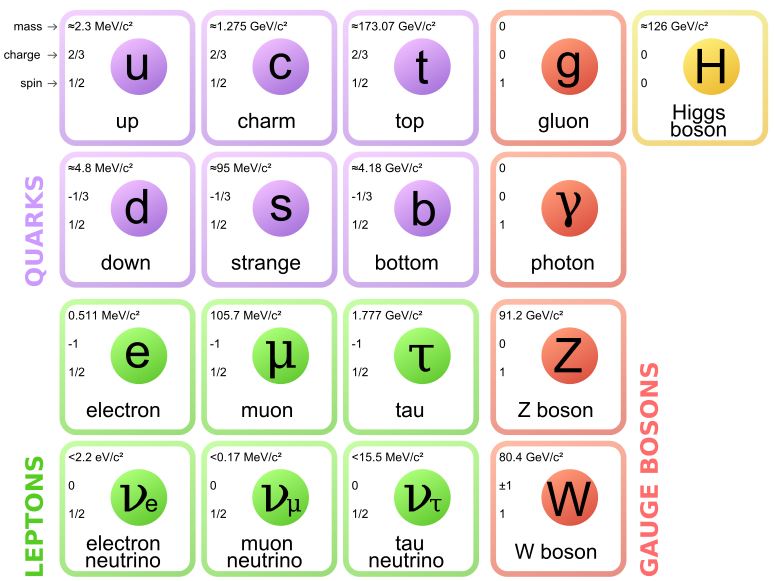 Wikipedia
Jan 28, 2014
UChicago Energy Policy Institute
9
m
Muons, Inc.
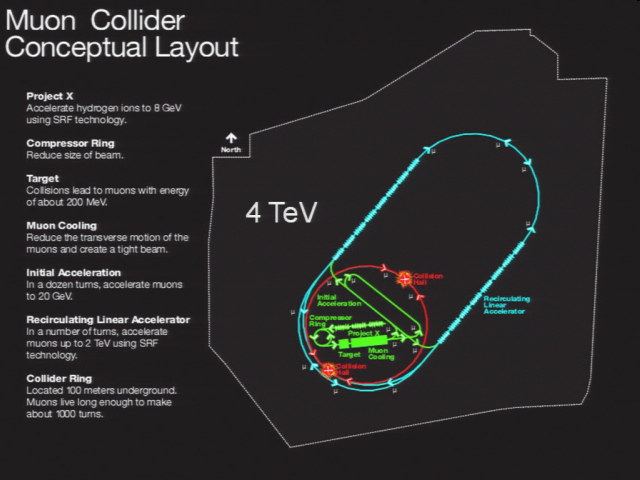 Jan 28, 2014
UChicago Energy Policy Institute
10
2 Muon Beam Cooling
m
Muons, Inc.
Two new concepts for muon ionization cooling, 
Physical designs in progress 
Sufficient beam cooling for a Higgs factory and 
	Energy Frontier Muon Collider that fits on Fermilab site
The ideas that are basic to the prototype being designed are new for this millennium: 

Hydrogen-pressurized RF cavities, 
	doped with oxygen, 
	modified to fit inside strong superconducting magnet coils,

Helical Ionization Cooling theory using Siberian snake fields in
	Helical Solenoid magnets, generating 6d cooling using
	emittance exchange with a continuous homogeneous absorber
Jan 28, 2014
11
UChicago Energy Policy Institute
Ultimate Goal – after the LHC:High-Energy High-Luminosity Muon Colliders
m
Muons, Inc.
precision lepton machines at the energy frontier
achieved in physics-motivated stages that require developing inventions and technology, e.g. 
MANX 			              (a new version is in the works)
demonstrate HCC, HS, & EEX concepts            (based on a prototype HCC segment)
high-intensity proton driver 
simultaneous intense muon beams
stopping muon beams         
useful 6D cooling w HCC, EEX
neutrino factory                 
HCC with RF, RLA in CW Proj-X
Z’ factory                            
low Luminosity collider, HE RLA
Higgs factory            (new ideas!)
extreme 6D cooling, low beta, super-detectors
energy-frontier muon collider 
more cooling, lower beta
Jan 28, 2014
12
UChicago Energy Policy Institute
m
Muons, Inc.
Principle of Ionization Cooling
Each particle loses momentum by ionizing a low-Z absorber
Only the longitudinal momentum is restored by RF cavities
The angular divergence is reduced until limited by multiple scattering 
Successive applications of this principle with clever variations leads to small emittances for many applications
Early work: Budker, Ado & Balbekov, Skrinsky & Parkhomchuk, Neuffer
Jan 28, 2014
UChicago Energy Policy Institute
13
m
Muons, Inc.
Transverse Emittance IC
The equation describing the rate of cooling is a balance between cooling (first term) and heating (second term):


	  



Here n is the normalized emittance, Eµ is the muon energy in GeV, dEµ/ds and X0 are the energy loss and radiation length of the absorber medium,  is the transverse beta-function of the magnetic channel, and  is the particle velocity.  ~1/B, so strong magnetic field is necessary.
Bethe-Bloch
Moliere (with low Z mods)
Jan 28, 2014
14
UChicago Energy Policy Institute
m
Muons, Inc.
A wedge or continuous absorber combined with magnetic dispersion can be used for emittance exchange
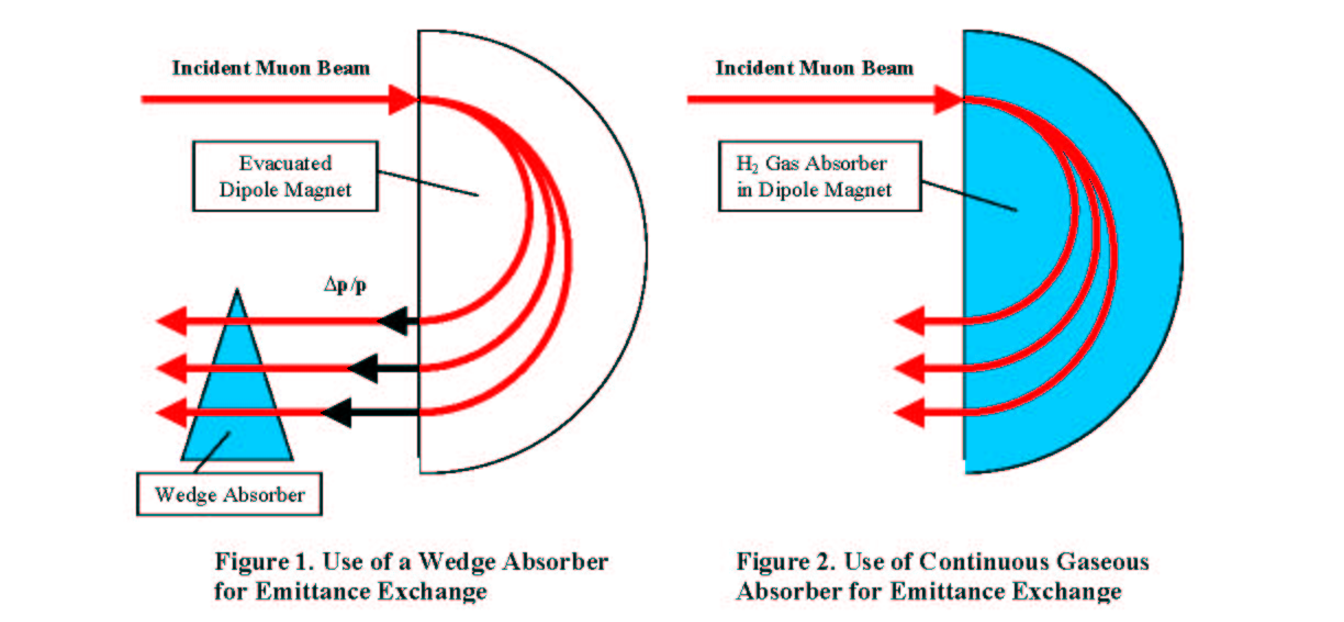 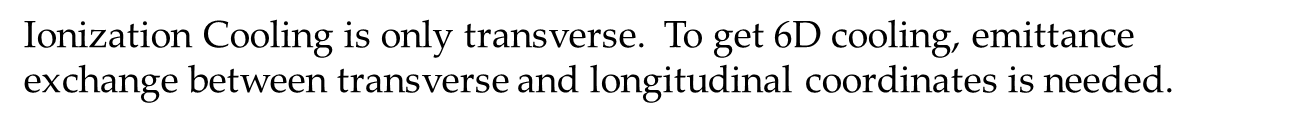 Jan 28, 2014
UChicago Energy Policy Institute
15
Particle Motion in a Helical Magnet
m
Muons, Inc.
Combined function magnet (invisible in this picture)
	Solenoid + Helical dipole + Helical Quadrupole
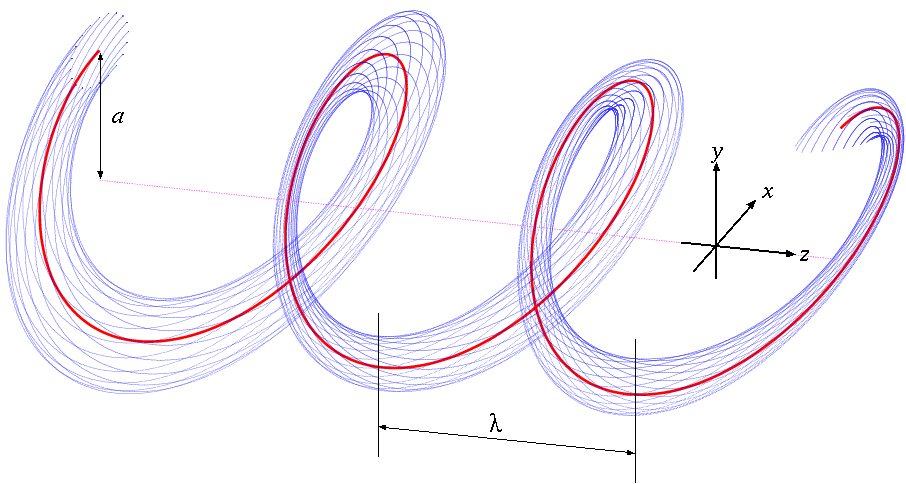 Red: Reference orbit
Blue: Beam envelope
Magnet Center
Dispersive component makes longer path length for higher momentum particles and shorter path length for lower momentum particles.
Opposing radial forces
Transforming to the frame of the rotating helical dipole leads to a time and z –independent Hamiltonian
b' added for stability and acceptance
Jan 28, 2014
16
UChicago Energy Policy Institute
m
Muons, Inc.
Some Important Relationships
Hamiltonian Solution
Equal cooling decrements
Longitudinal cooling only
~Momentum slip factor
~
Jan 28, 2014
UChicago Energy Policy Institute
17
m
Muons, Inc.
Hardware Development
Helical Solenoid invention to get HCC fields
4-coil NbTi HS model tested (1st 6d HCC segment)
6-coil YBCO HS model tested (last 6d HCC segment)
High Pressure H2 Cavity development
Test cell shows no HV max dependence on external B
First beam tests show agreement with models
No RF breakdown
Ionization electrons move far enough to heat H2 – reduce Q
Mitigated with 0.01% SF6 dopant 
Oxygen shown to be a good dopant with less corrosion
Jan 28, 2014
UChicago Energy Policy Institute
18
m
Muons, Inc.
Concept of HCC Segment
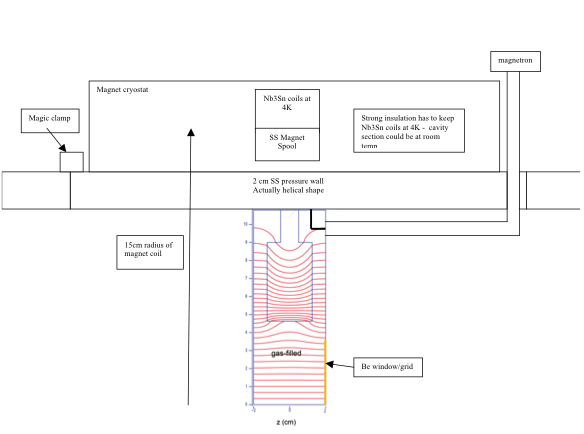 Pressure wall                                     with internal cooling
200 Atm GH2 at 325 K
or
50 Atm at 77 K
Beam center
Jan 28, 2014
UChicago Energy Policy Institute
19
m
Muons, Inc.
Concept of RF Cavities
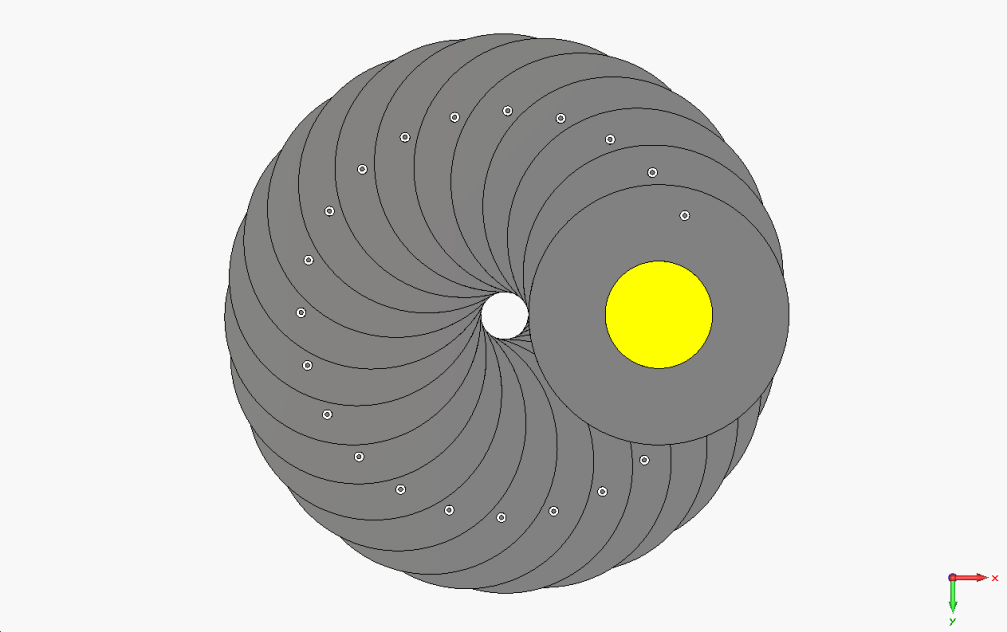 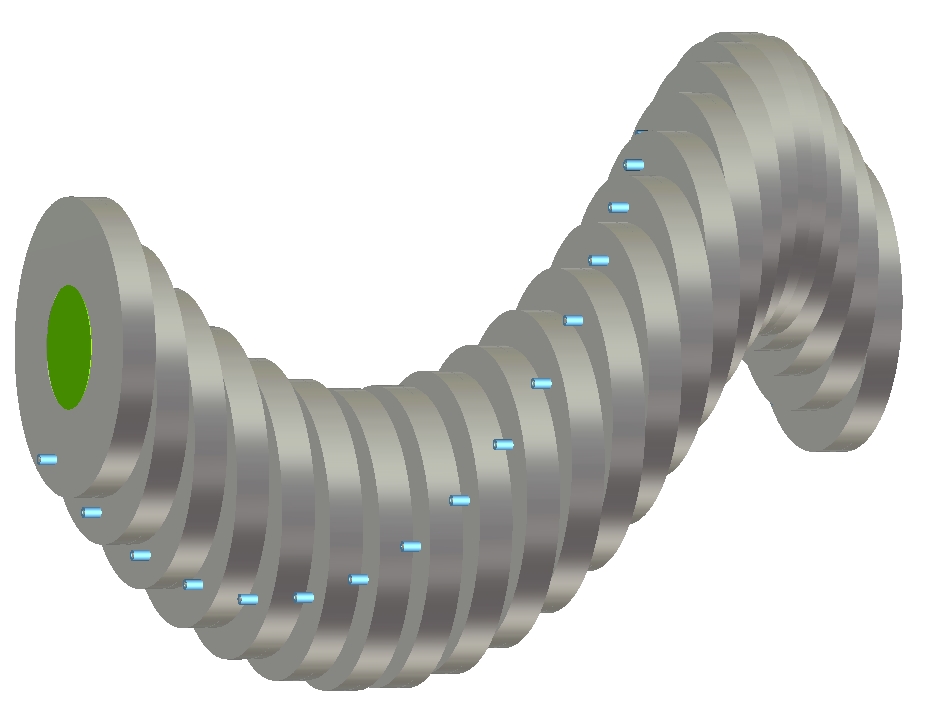 End view, yellow is beam region
Side view, green is Be grid to keep RF in pillbox and allow GH2 to pass
Jan 28, 2014
UChicago Energy Policy Institute
20
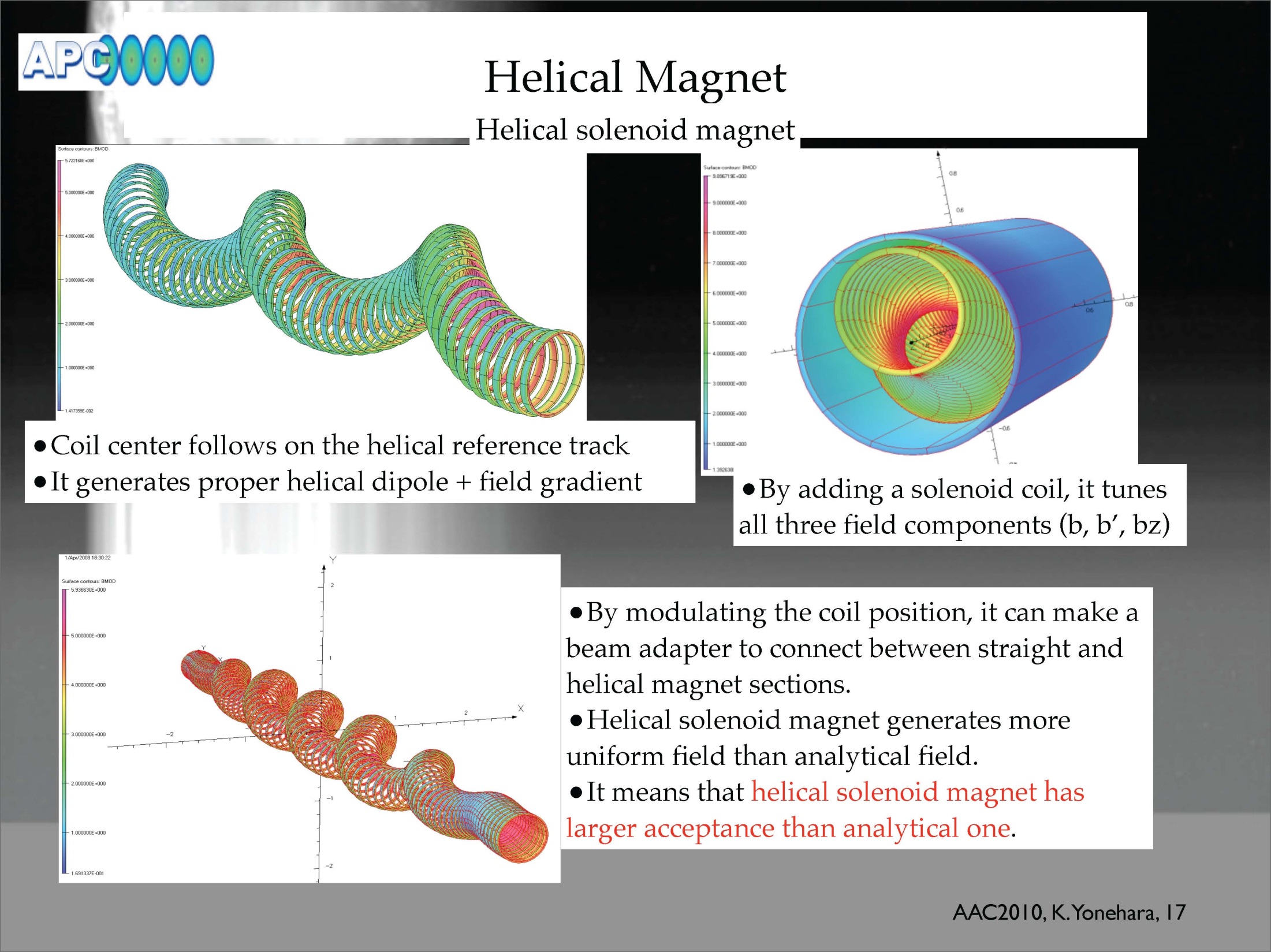 Jan 28, 2014
UChicago Energy Policy Institute
21
m
Muons, Inc.
R&D for HCC magnet
• Make smooth coil structure to reduce
    a discontinuity of helical field
• Use Nb3Sn for this test
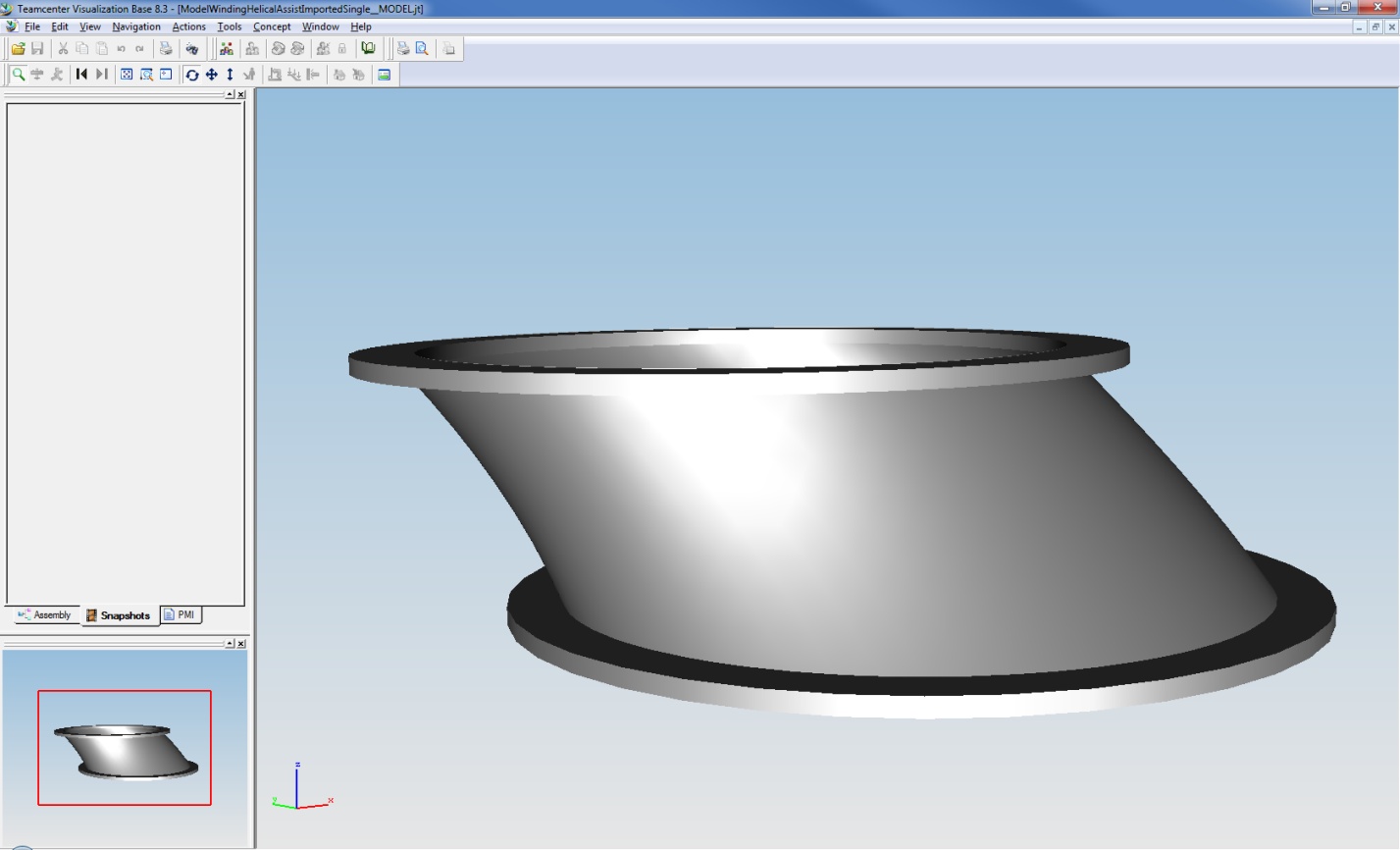 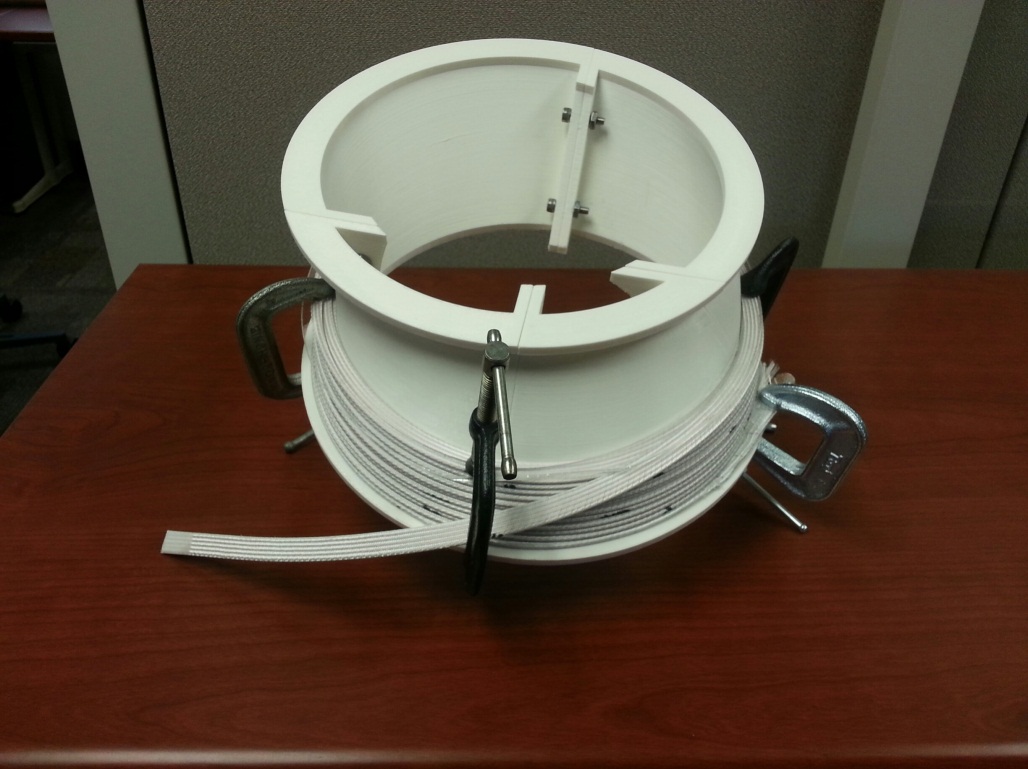 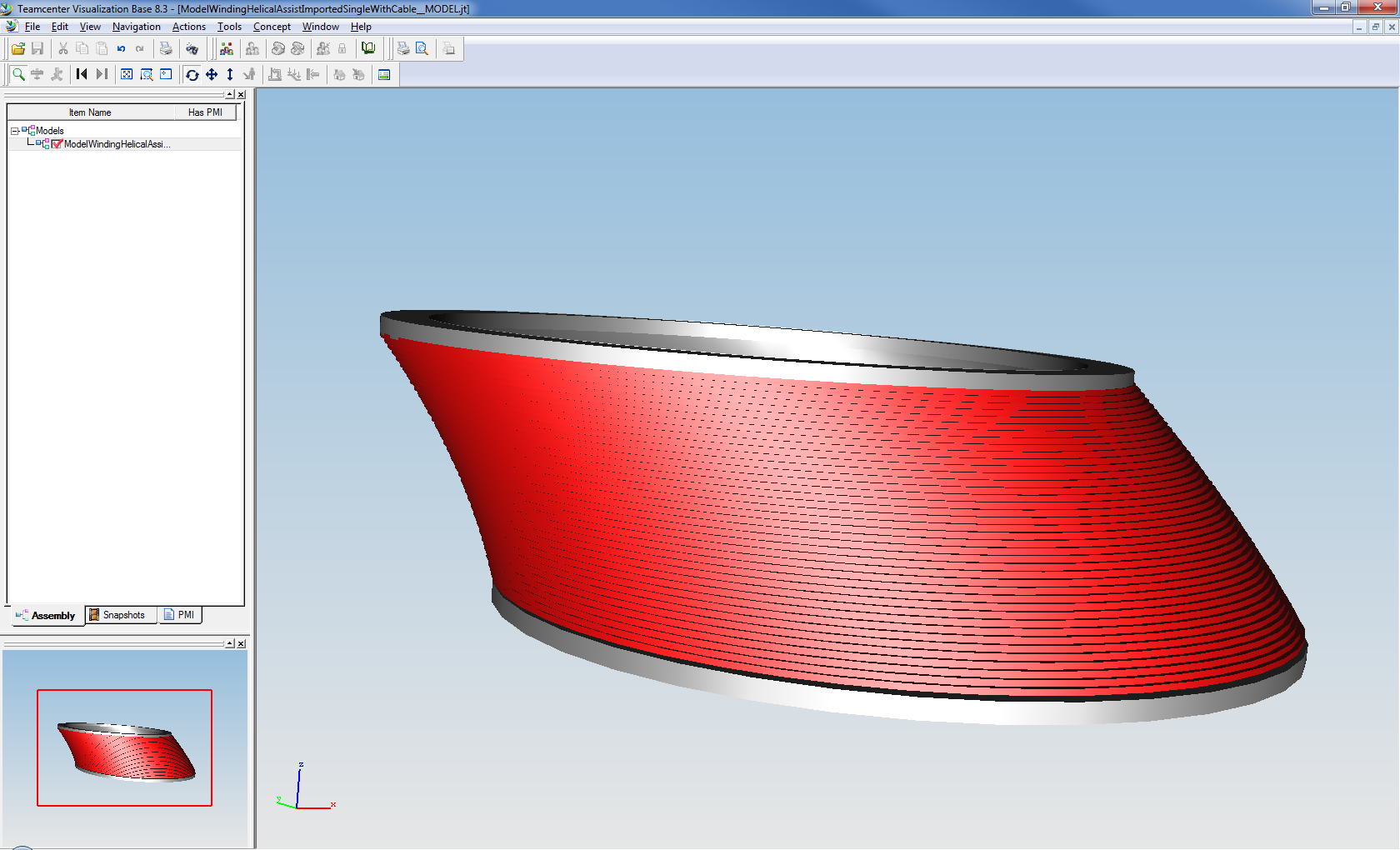 The helical solenoid provides the required B, b, and db/dr if the dimensions are correct.  To put lower frequency RF cavities inside the magnet coils, the cavities are loaded with dielectric to reduce their radial dimension.
Jan 28, 2014
UChicago Energy Policy Institute
22
m
Muons, Inc.
Latest designs have reentrant RF cavities
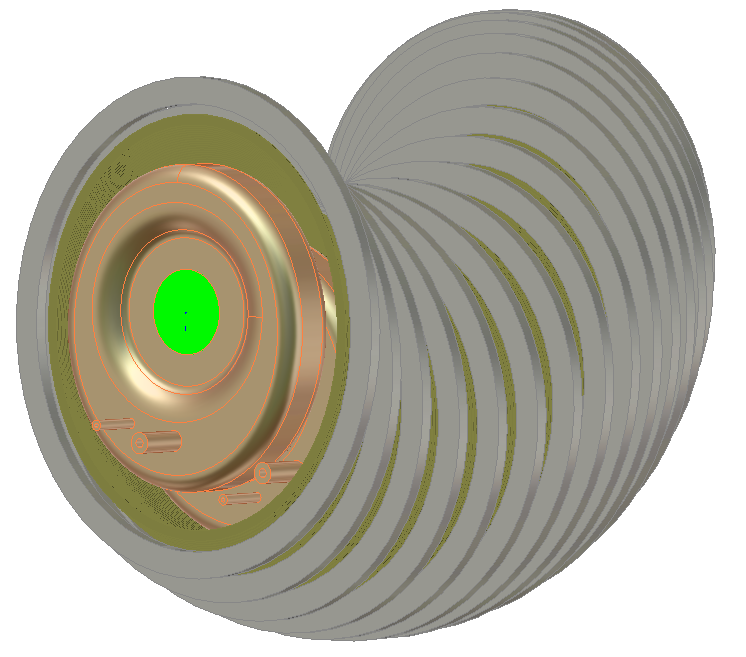 green is beam region with thin Be window
HTS coils
Space for pressure vessel and cryostat
Cu re-entrant asymmetric RF cavity
the lower frequency (650 MHz) with small radial size fits inside the pressure vessel and magnet cryostat.
Jan 28, 2014
UChicago Energy Policy Institute
23
Mucool Test Area (MTA) at FNAL
Multitask work space to study RF cavity under strong magnetic fields 
& by using intense H- beams from Linac
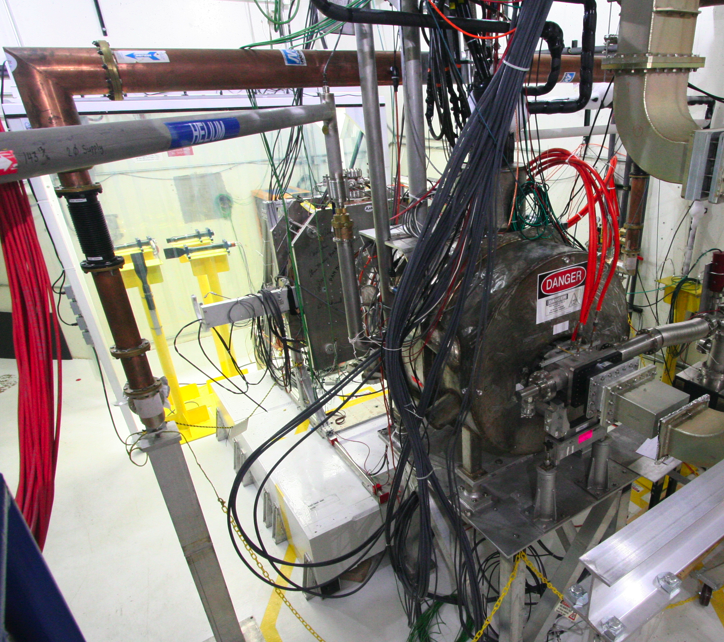 MTA exp. hall
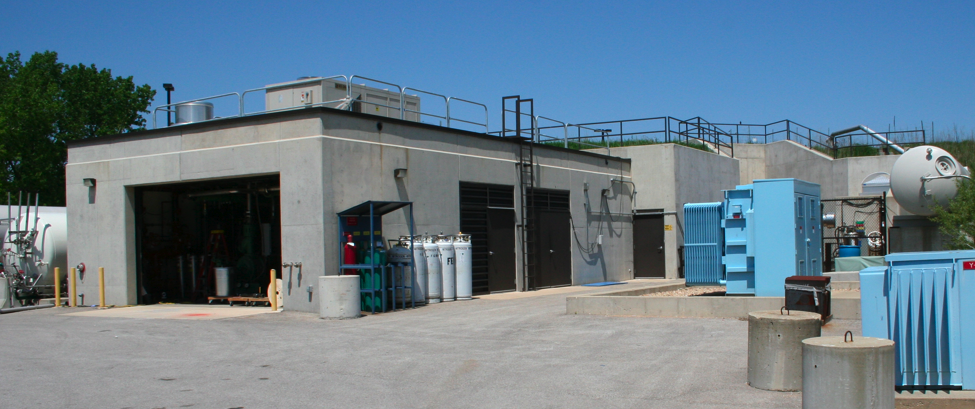 Entrance of MTA
exp. hall
200 MHz cavity
Compressor + refrigerator room
SC magnet
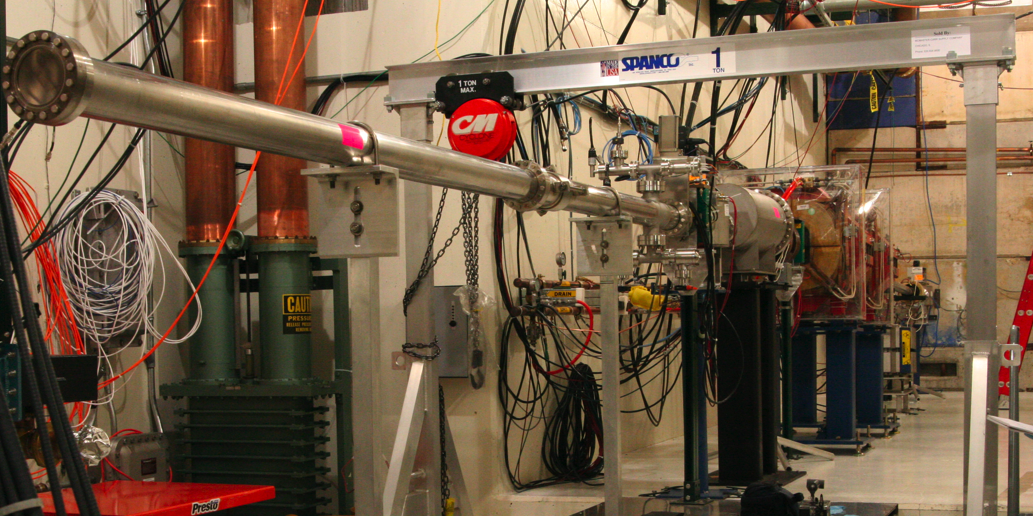 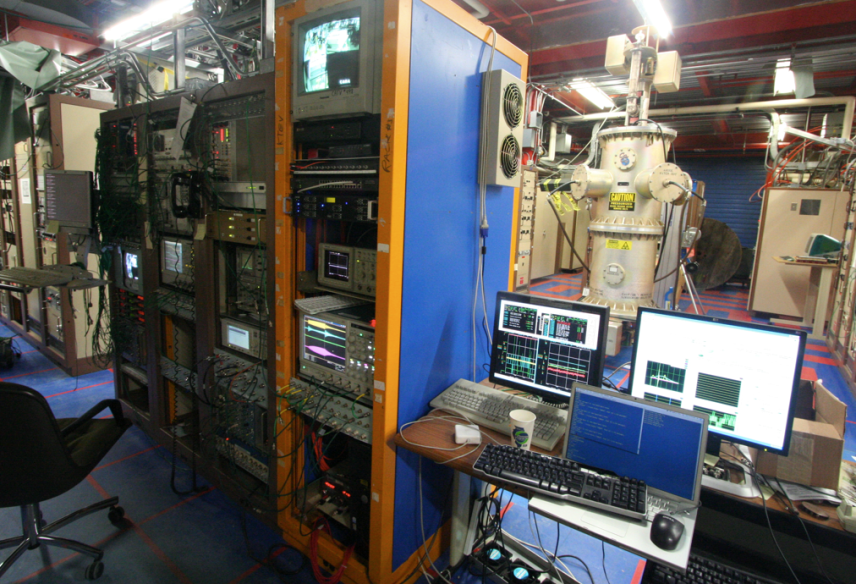 400 MeV H- beam transport line
Workstation
Jan 28, 2014
24
UChicago Energy Policy Institute
m
Muons, Inc.
First results HPRF cavity in beam
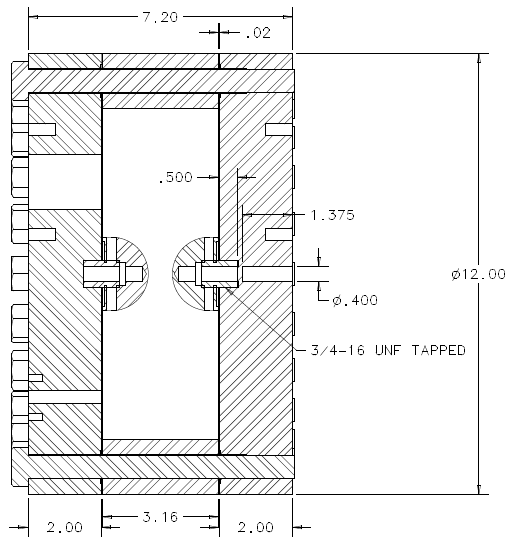 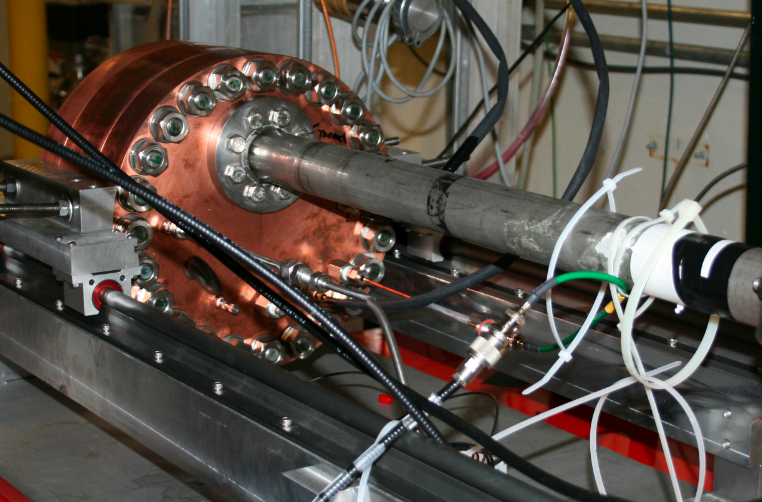 RF cavity
RF
inlet
RF power inlet
beam
Gas inlet
Gas
inlet
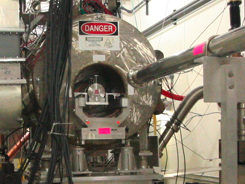 RF cavity
+ collimator 
in SC magnet
400 MeV H-
beam line
400 MeV H- beam
 Beam pulse length 7.5 μs
 5 ns bunch gap
 109 H-/bunch
 18 % of transmission in collimator system
 1.8 108 protons/bunch reaches to the cavity
Jan 28, 2014
UChicago Energy Policy Institute
25
m
Muons, Inc.
Study interaction of intense beam with dense H2 in high gradient RF field
ν= 802 MHz
Gas pressure = 950 psi
Beam intensity = 2 108 /bunch
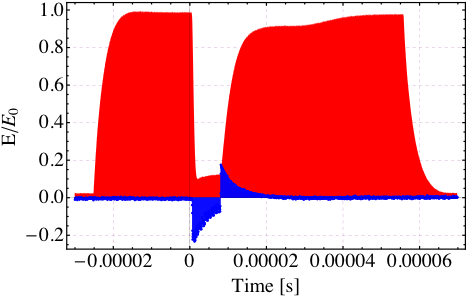 RF power is lost
when beam is on
RF power is recovered
when beam is off
Ionization process
RF pulse length
(80 μs)
p + H2 → p + H2+ + e-
Beam signal (x8)
(8 μs)
1,800 e- are generated by 
incident p @ K = 400 MeV
Huge RF power lost due to electrons’ power consumption
But, No Breakdown!!
Jan 28, 2014
UChicago Energy Policy Institute
26
Electronegative gas
ν= 802 MHz
H2 + SF6 (0.01 % condensation)
Gas pressure = 950 psi
Beam intensity = 2 108 /bunch
H2+SF6 (0.01%) gas
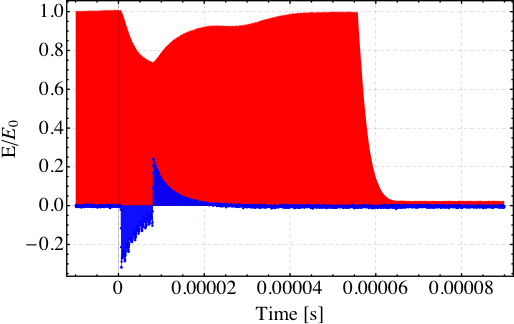 RF pickup voltage
Beam signal (x8)
(8 μs)
SF6 removes residual electrons
Great improvement!
Jan 28, 2014
UChicago Energy Policy Institute
27
G4beamline is our program that interfaces to GEANT4.
You can download it for free at muonsinc.com
1 mm = 4 MeV Higgs boson width
Jan 28, 2014
UChicago Energy Policy Institute
28
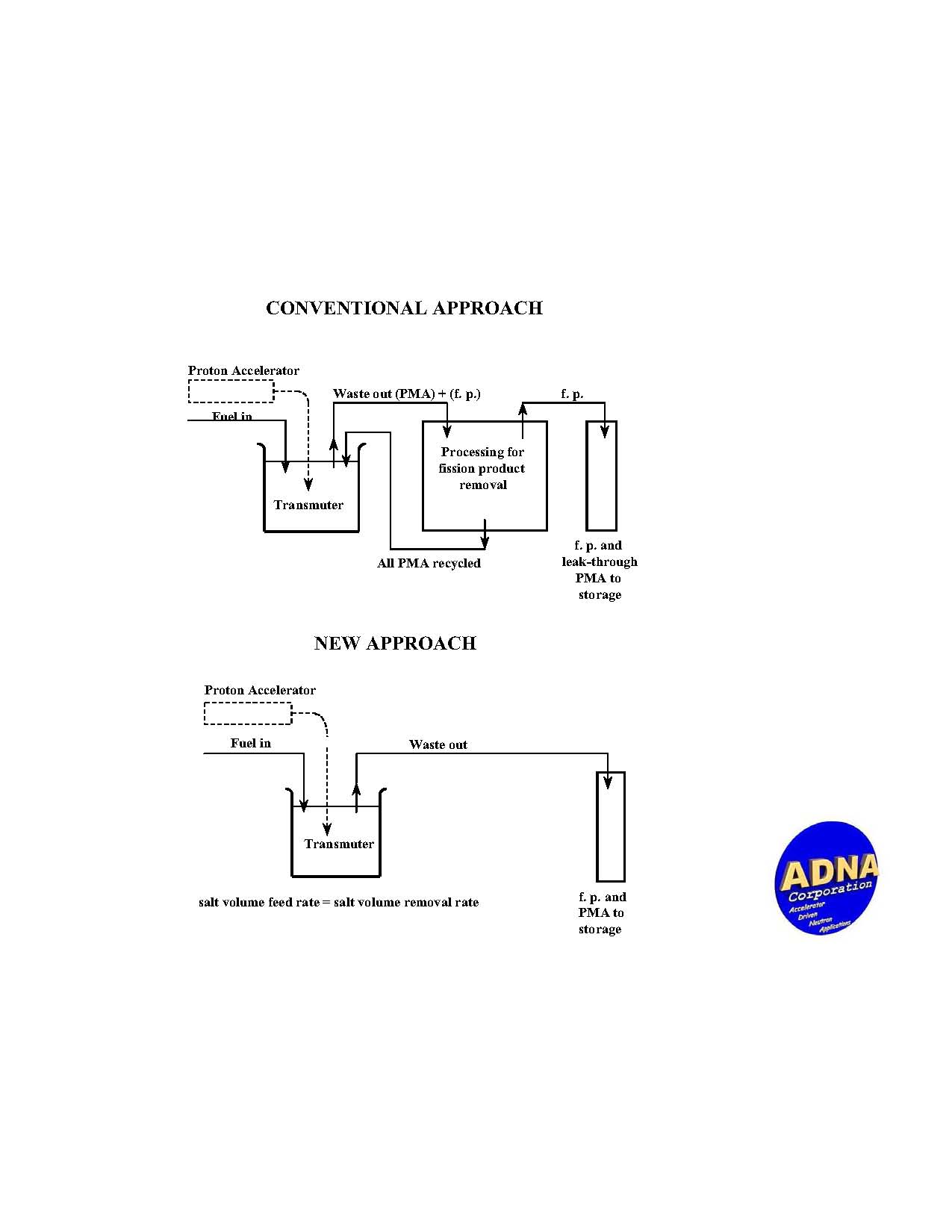 m
Muons, Inc.
GEM*STAR

Goal: Develop Intrinsically Safe Power
First Customers: NNSA, DOD, LLNL
Charles D. Bowman, Ph. D.
President ADNA Corporation
Accelerator-Driven Neutron Applications
Rolland P. Johnson, Ph. D. 
President , Muons Inc.
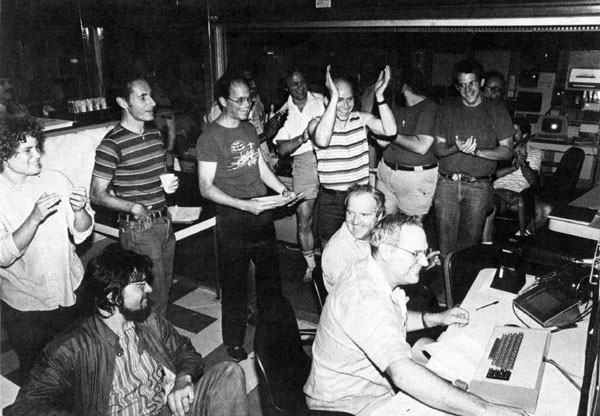 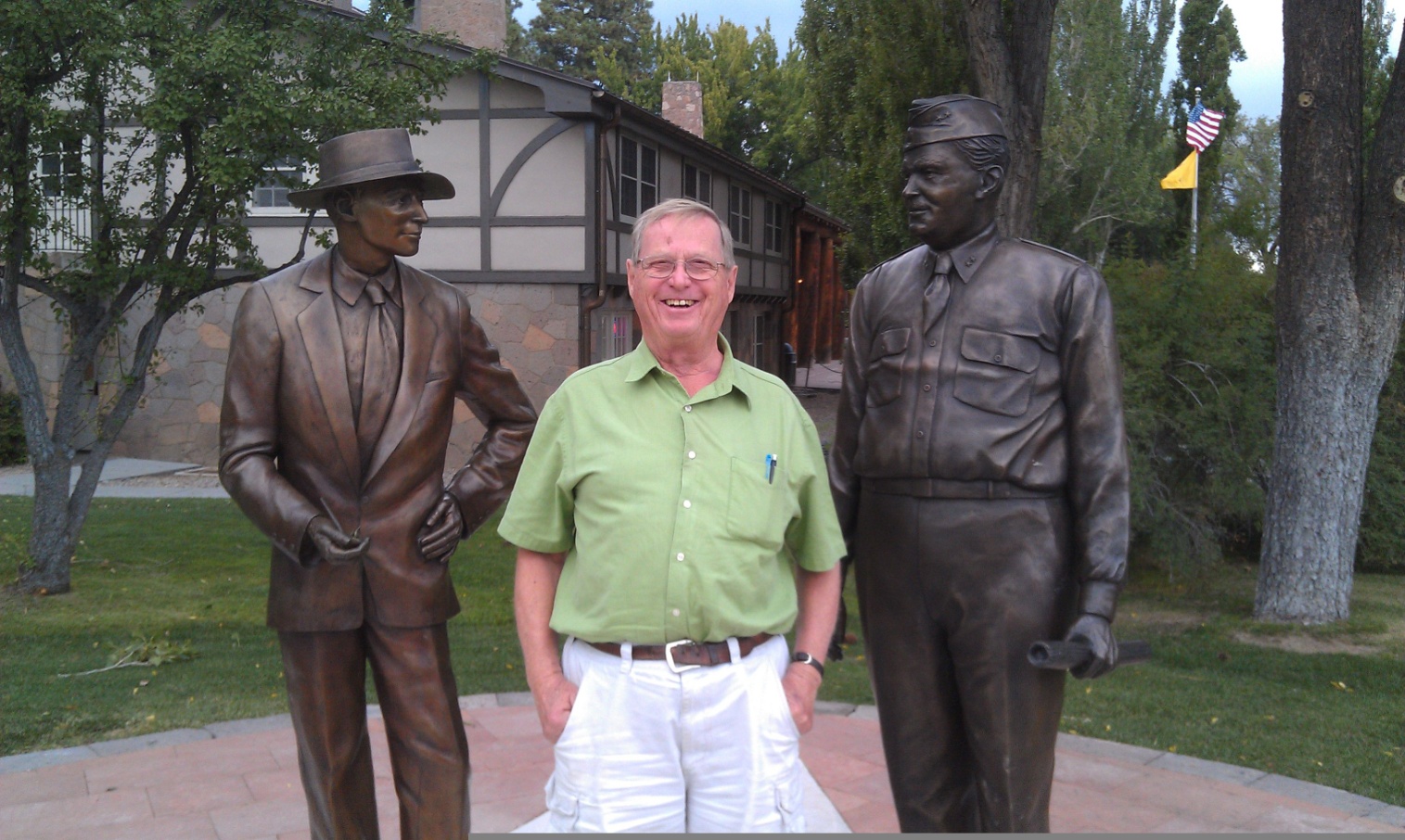 512 GeV at Fermilab
Charlie at LANL
Jan 28, 2014
UChicago Energy Policy Institute
29
m
Muons, Inc.
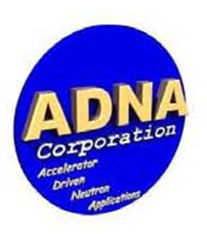 3 New Nuclear Technology to Produce Inexpensive 
Diesel Fuel from Natural Gas and Renewable Carbon
 	Charles Bowman                     Rolland P. Johnson     	      
ADNA & CLF Corps                        Muons, Inc.,
The long-range goal is to sell intrinsically safe and versatile nuclear reactors to address world energy needs.  

The first application is an Accelerator-Driven Subcritical Reactor that burns non-enriched Uranium, Thorium, spent fuel from conventional nuclear reactors (SNF), or excess weapons-grade plutonium in a molten salt fuel to produce high-temperature heat to convert Natural Gas and renewable Carbon into liquid fuel for vehicles. 

Requires development and interfacing between known technologies that 

-use an SRF accelerator to produce an intense source of neutrons to 

-generate process heat in GEM*STAR, a molten-salt-fueled subcritical reactor, to 

-prepare methane and carbon for the Fischer-Tropsch generation of diesel fuel.
Jan 28, 2014
30
UChicago Energy Policy Institute
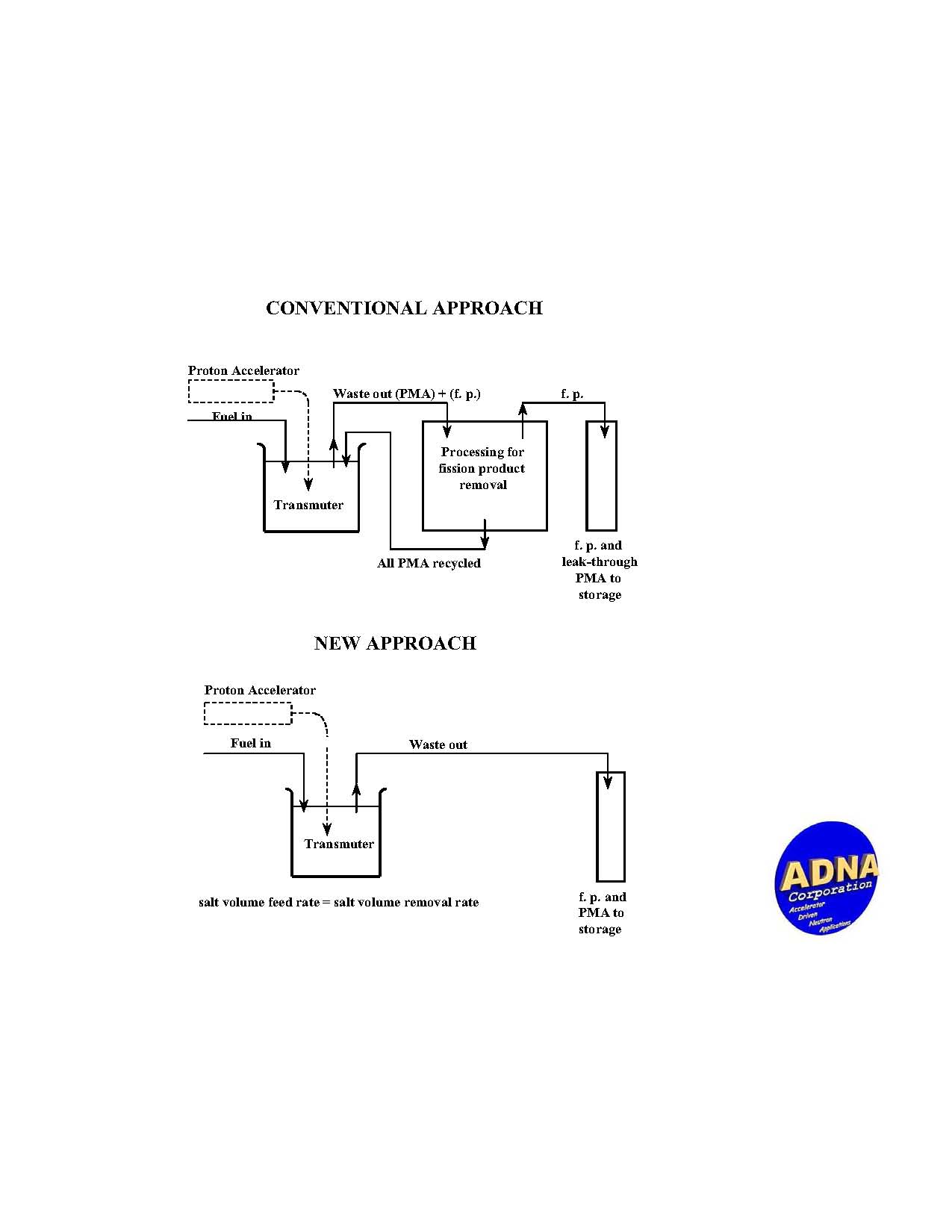 m
Muons, Inc.
Present Goals
Make nuclear power desirable using
molten salt fuel – to eliminate accidental volatile releases
proton spallation  – to allow subcritical operation
continuous-feed reactor - to divorce it from nuclear weapons proliferation
NNSA* first example of GEM*STAR
eliminate W-Pu –2000 U.S.-Russian Pu Management and Disposition Agreement
create clean diesel for the DOD–40 Billion gallons from 34 T W-Pu
*DOE National Nuclear Security Agency – responsible for nuclear weapons
Jan 28, 2014
UChicago Energy Policy Institute
31
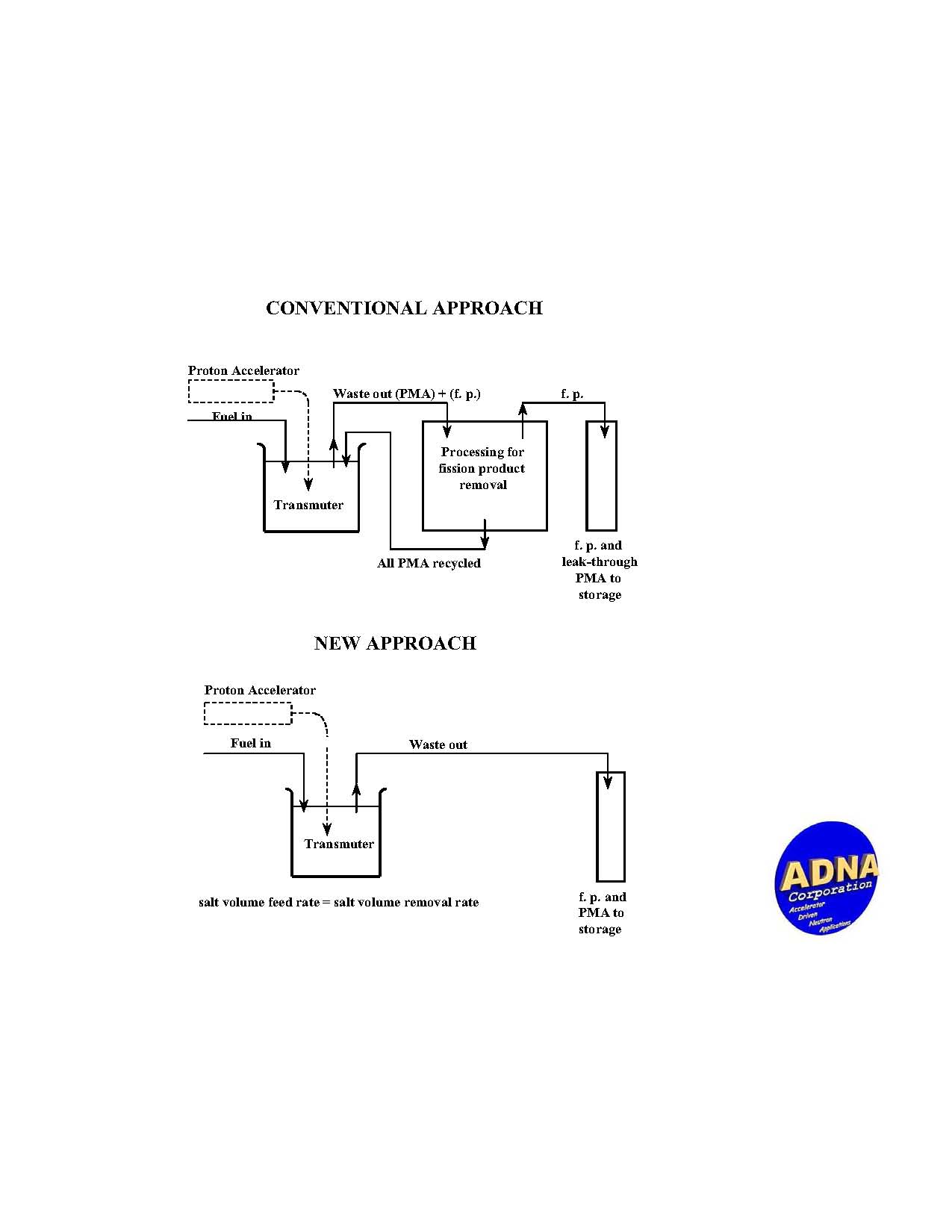 m
Muons, Inc.
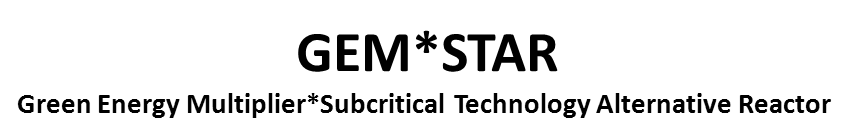 GEM*STAR burns the w-Pu and renders it permanently unusable for nuclear weapons

one 10 MW, 1 GeV proton accelerator feeding four GEM*STAR units burns 34T w-Pu to provide the US DOD with 40Bg green diesel fuel, half of that needed for next 30 years 

Profits from producing (renewable) diesel fuel at <$2.00/gallon will inspire funding for a Conceptual Design Report prior to a 3-year demo construction project 

DOD (US Navy) interest in 40 billion gallons of green diesel from burning 34 tons of w-Pu on a DOE site could expedite the project
Jan 28, 2014
UChicago Energy Policy Institute
32
m
Muons, Inc.
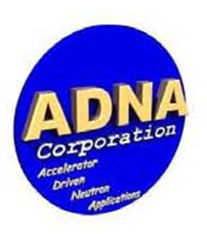 US Industry can take nuclear waste or excess plutonium and produce energy from it
Molten-salt Reactor Experiment (MSRE) 1965-1969
continuous purging of volatile radioactive elements – no zircaloy 
Accelerator-Driven Subcritical Reactors (ADSR) 
reactor concept uses molten salt fuel (e.g. UF4 ,ThF4, or PuF3)
GEM*STAR
Avoids nuclear weapon proliferation concern of reprocessing for 200 years
The next step is a prototype ADSR machine to inspire industry
Inexpensive natural gas changes things in the US
New Nuclear Power cannot compete with 4.5 c/kW-h from natural gas
ADSR process heat can make synthetic diesel out of natural gas and carbon 
GEM*STAR technology can
Turn excess weapons-grade plutonium into process heat,
with remnants useless for weapons,
to provide the DOD with inexpensive, green diesel fuel
Jan 28, 2014
33
UChicago Energy Policy Institute
m
Muons, Inc.
We want to use proton accelerators to make spallation neutrons to create fissile materials and/or effectively control the fission process:

            fertile		β-                    β-        fissile
n + 238U92   →   239U92     →  239Np93  →  239Pu94 
     24 m	    2.4 d

n + 232Th90  →  233Th90    →  233Pa91  →   233U92 
     22 m	    27 d
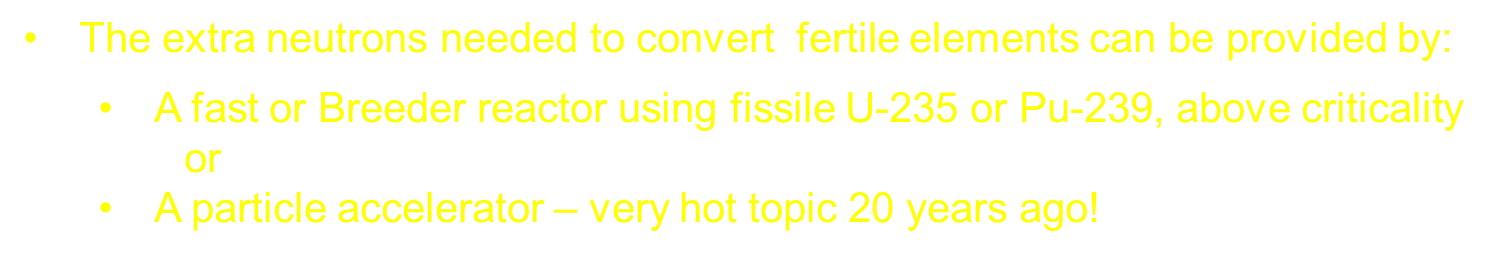 Jan 28, 2014
34
UChicago Energy Policy Institute
m
Muons, Inc.
What is new:

SRF Proton Linacs can now provide extraordinary neutron flux and
ADSR - safer than BRs, 
That operate at criticality, with many critical masses of fissile material, and fewer delayed neutrons 
ADSR - more weapons proliferation resistant than BRs
which require enrichment and reprocessing
ADSR - probably less expensive than BRs

Molten salt fuel is an advantage over solid fuel pins
allows continuous purging of volatile radioactive elements 
without zircaloy, that can lead to hydrogen explosions     	

Molten salt fuel eases accelerator requirements – no solid fuel fatigue

Subcritical ADSR operation has always been appreciated 
fission stops when the accelerator is switched off
Jan 28, 2014
35
UChicago Energy Policy Institute
m
Muons, Inc.
An intrinsic safety problem for conventional reactors is enclosed solid fuel.  

a natural solution is to use molten-salt fuel 

that is also well suited to accelerator-driven subcritical reactors.
A major difficulty is fatigue of UO2 fuel in rods caused by accelerator trips – no such problem for molten salt fuel

The technology of molten-salt fuel was developed in the 1960s in the Molten-Salt Reactor Experiment (MSRE) at ORNL.
Use of molten salt fuel was later abandoned 
not enough Pu-239 for bombs?
President Nixon?
	     (See MSRE on wikipedia for nice summary)
Jan 28, 2014
36
UChicago Energy Policy Institute
m
Muons, Inc.
Molten-Salt Reactor Experiment
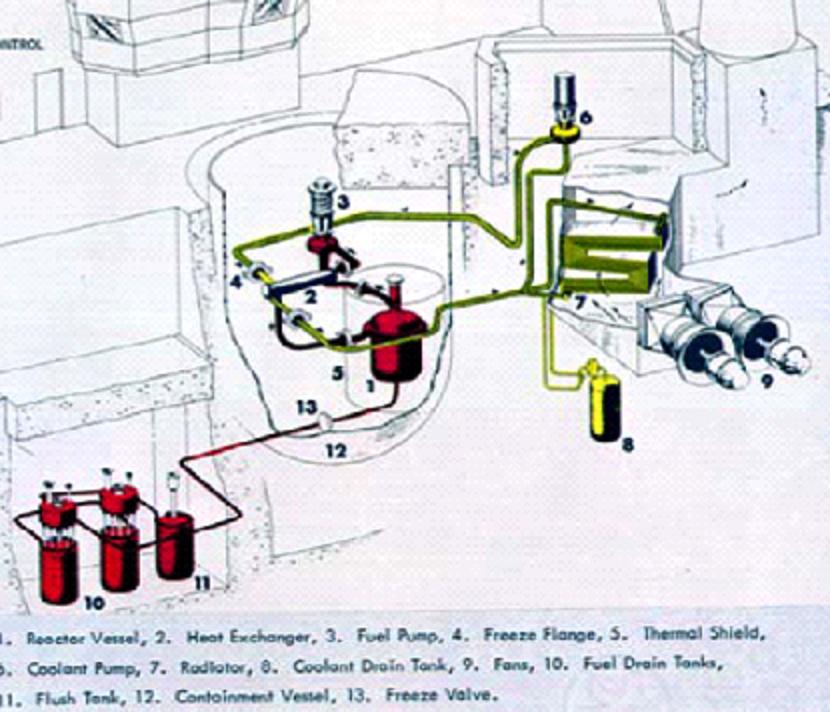 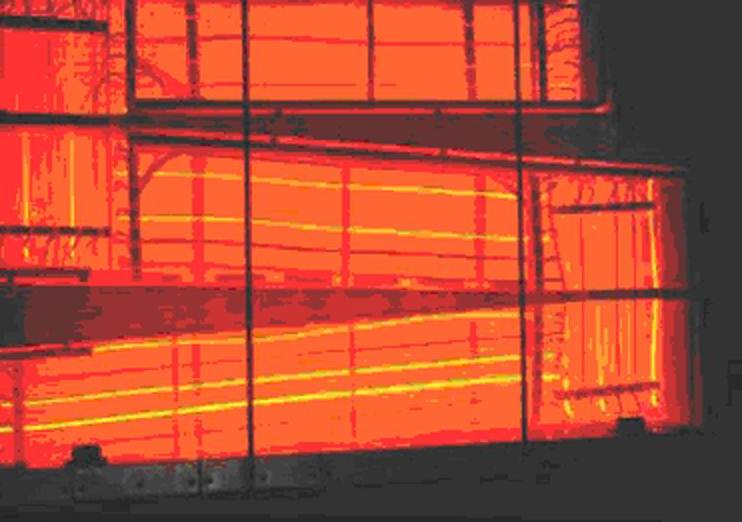 Glowing radiator
Jan 28, 2014
37
UChicago Energy Policy Institute
m
Muons, Inc.
Molten-salt Reactor Experiment
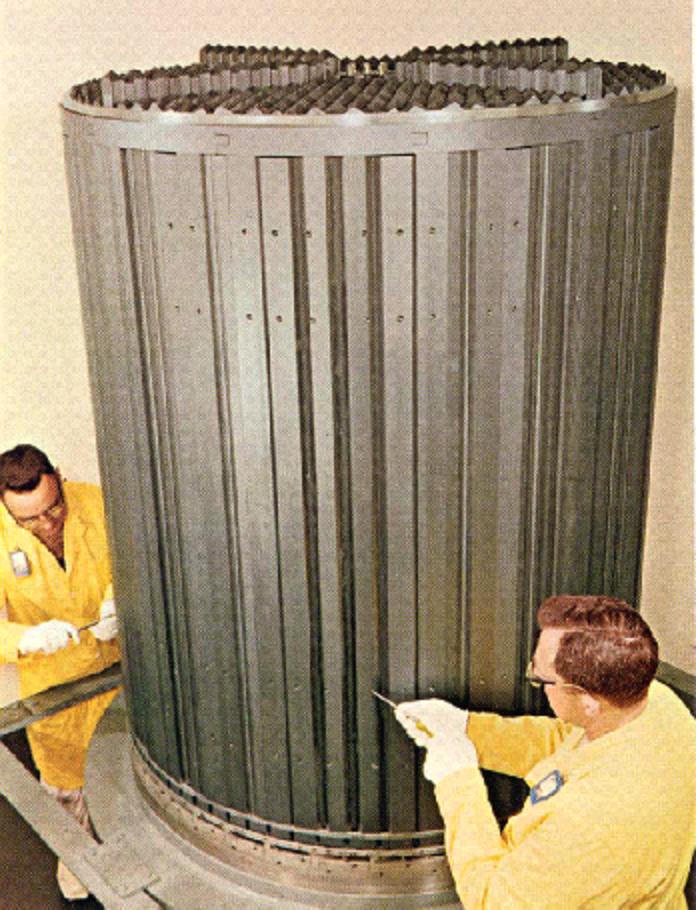 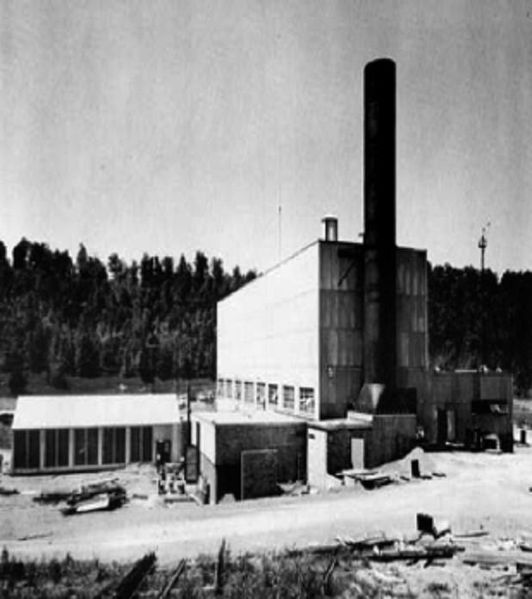 Jan 28, 2014
38
UChicago Energy Policy Institute
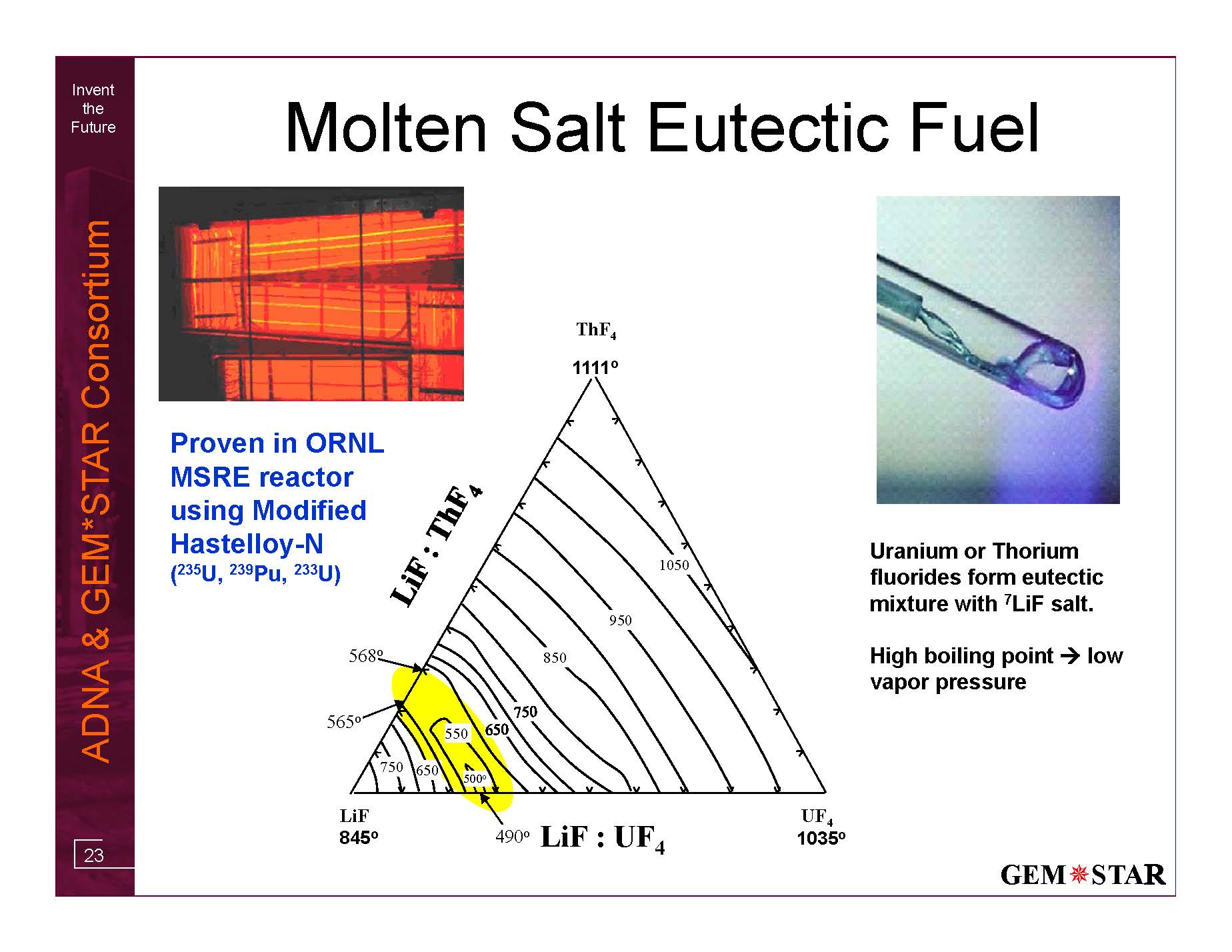 Jan 28, 2014
UChicago Energy Policy Institute
39
From 1969 MSRE Report Abstract
“The MSRE is an 8-MW(th) reactor in which molten fluoride salt at 1200°F (650 C) circulates through a core of graphite bars. Its purpose was to demonstrate the practicality of the key features of molten-salt power reactors.  

Operation with 235U (33% enrichment) in the fuel salt began in June 1965, and by March 1968 nuclear operation amounted to 9,000 equivalent full-power hours. The goal of demonstrating reliability had been attained - over the last 15 months of 235U operation the reactor had been critical 80% of the time. At the end of a 6-month run which climaxed this demonstration, the reactor was shutdown and the 0.9 mole% uranium in the fuel was stripped very efficiently in an on-site fluorination facility. Uranium-233 was then added to the carrier salt, making the MSRE the world's first reactor to be fueled with this fissile material. Nuclear operation was resumed in October 1968, and over 2,500 equivalent full-power hours have now been produced with 233U. 

The MSRE has shown that salt handling in an operating reactor is quite practical, the salt chemistry is well behaved, there is practically no corrosion, the nuclear characteristics are very close to predictions, and the system is dynamically stable. Containment of fission products has been excellent and maintenance of radioactive components has been accomplished without unreasonable delay and with very little radiation exposure. 

The successful operation of the MSRE is an achievement that should strengthen confidence in the practicality of the molten-salt reactor concept.”
NOW FAST FORWARD 40 YEARS and add an accelerator
Jan 28, 2014
40
UChicago Energy Policy Institute
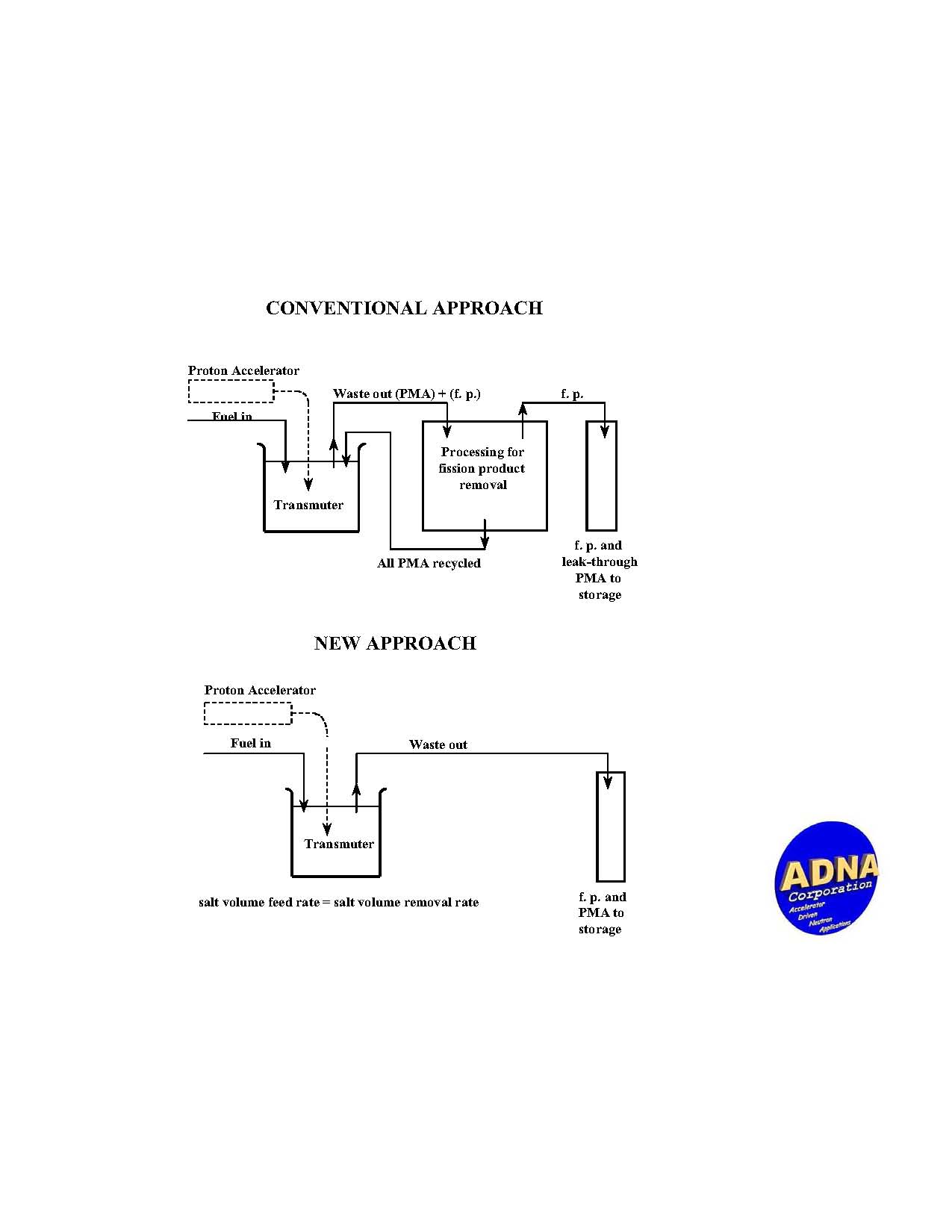 m
Muons, Inc.
New Accelerator Technology Enables GEM*STAR 
OAK RIDGE, Tenn., Sep. 28, 2009 — The Department of Energy's 1 GeV Spallation Neutron Source (SNS), breaks the one-megawatt barrier! Operating at <10% duty factor, this corresponds to >10 MW at CW. 
Based on Superconducting RF Cavities, available from U.S. Industry:
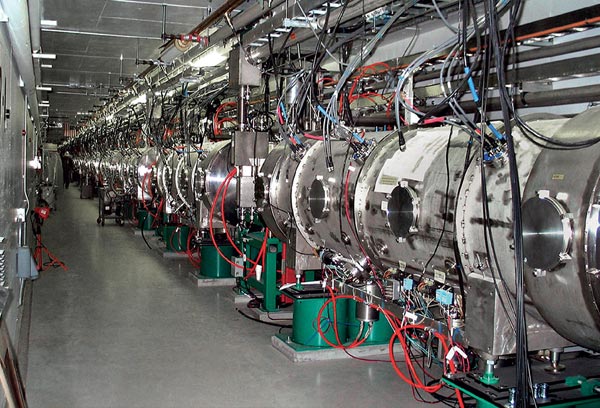 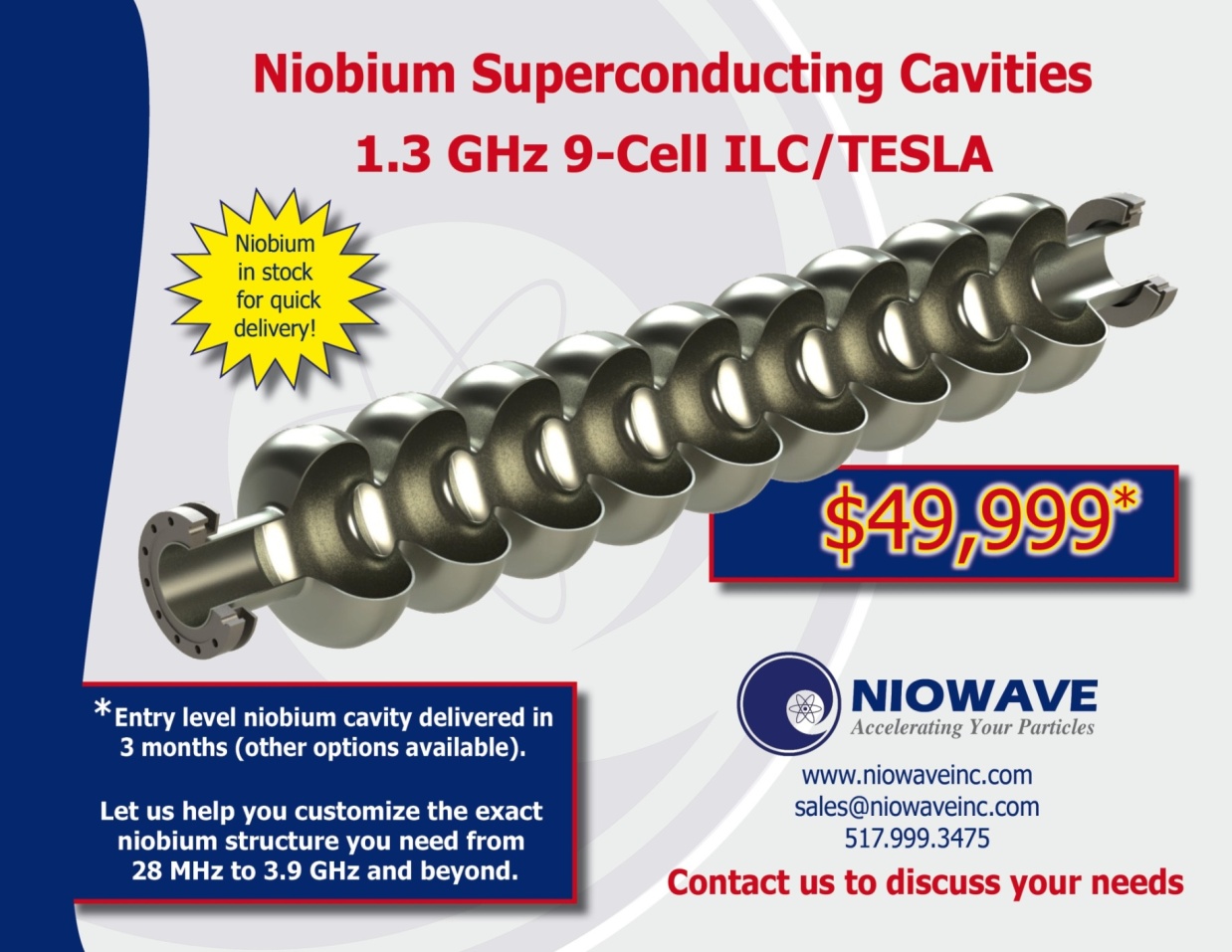 Jan 28, 2014
UChicago Energy Policy Institute
41
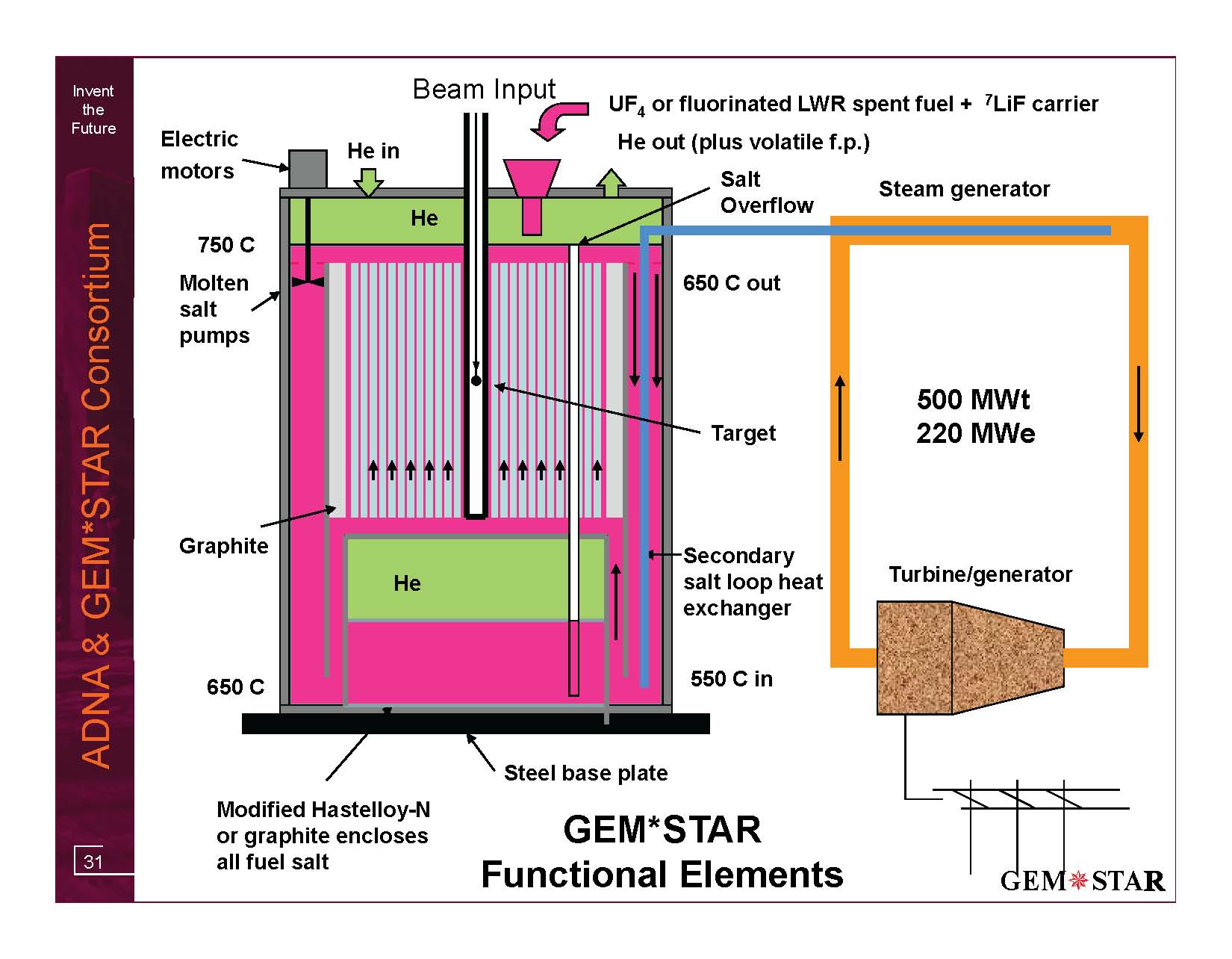 W-Pu as PuF3 (30 g/h) plus carrier salt
2.5  MWb provides
Jan 28, 2014
UChicago Energy Policy Institute
42
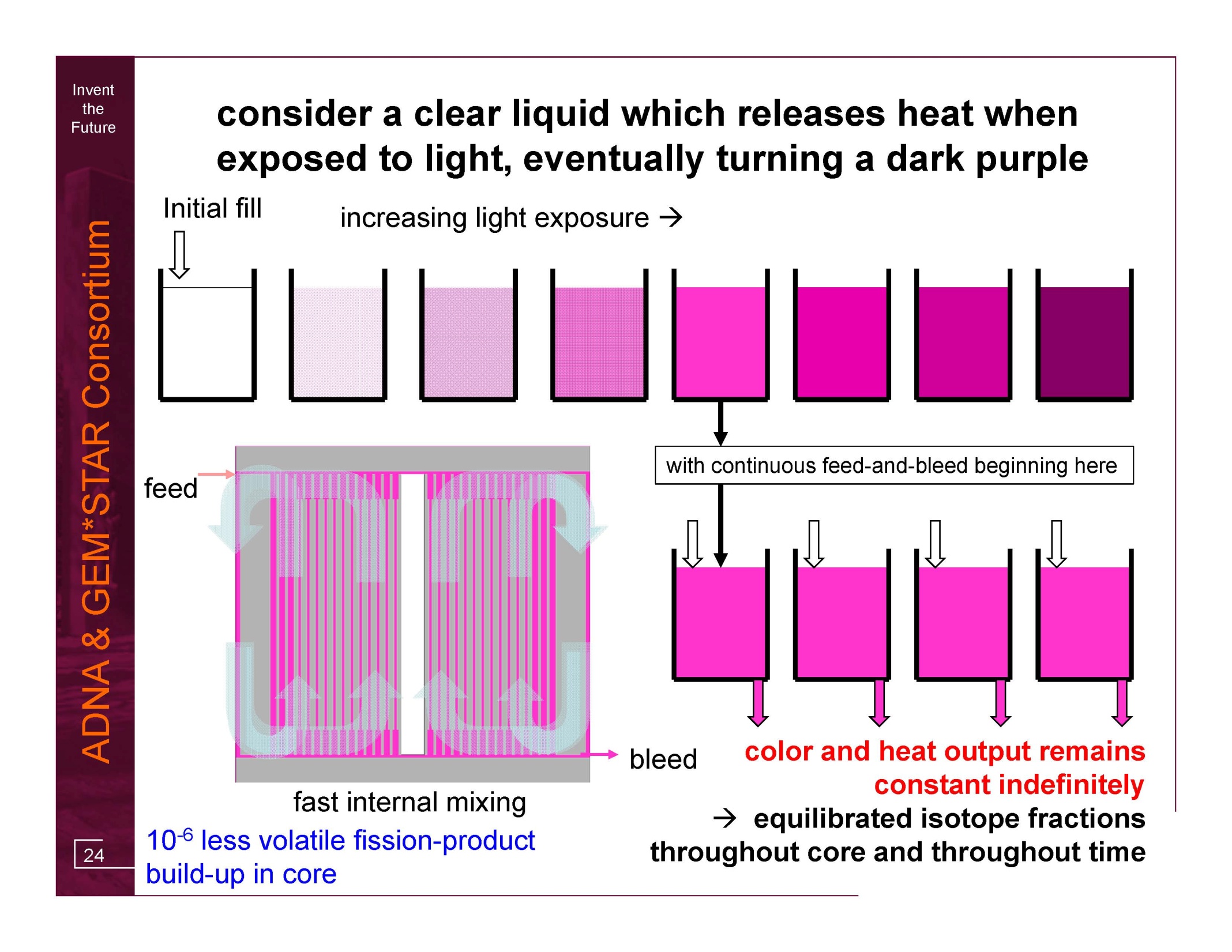 Jan 28, 2014
UChicago Energy Policy Institute
43
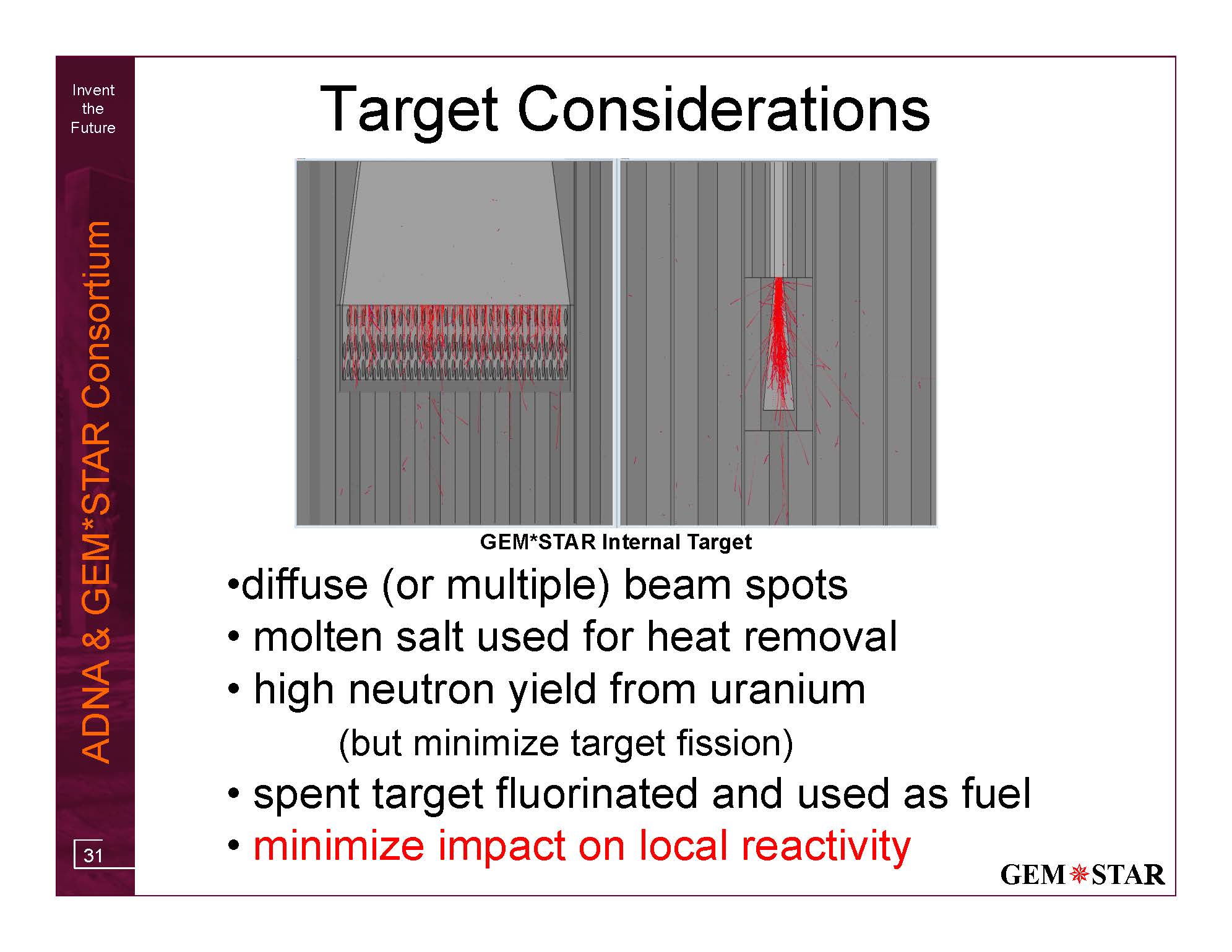 Jan 28, 2014
UChicago Energy Policy Institute
44
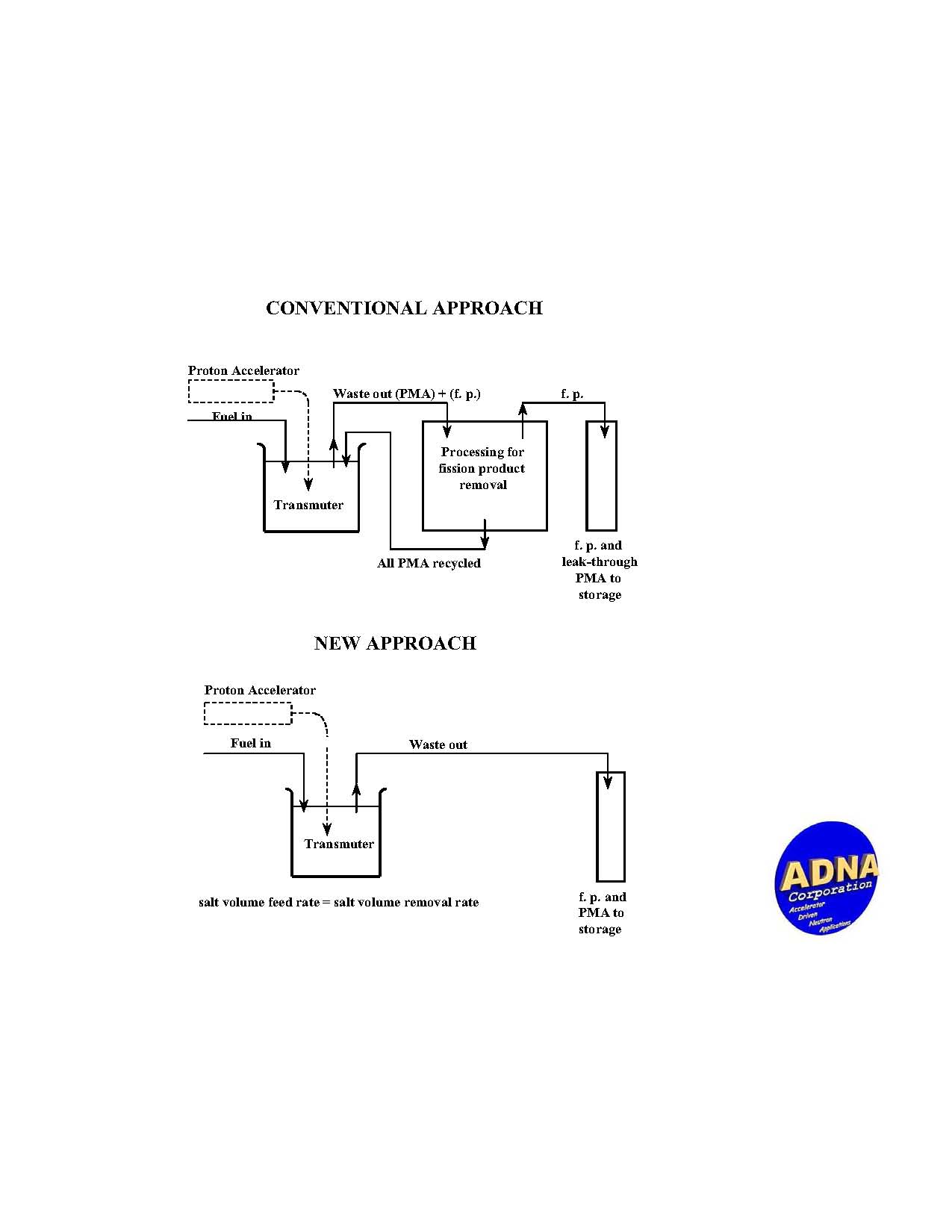 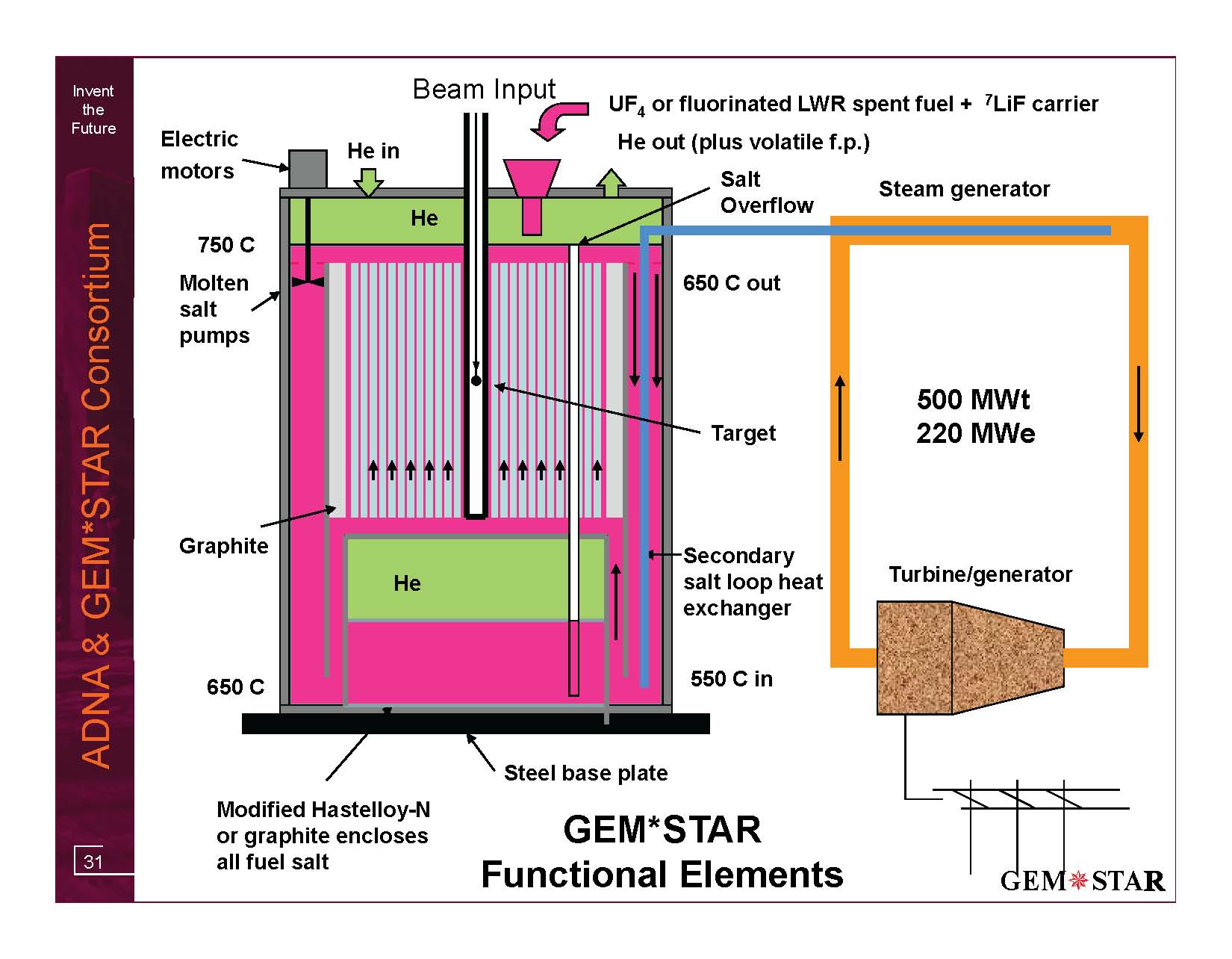 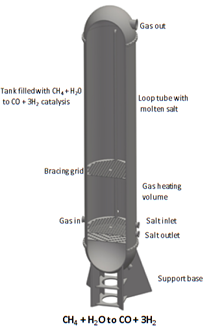 Jan 28, 2014
45
UChicago Energy Policy Institute
Is W-Pu a Killer Application?
34 metric tons of excess weapons-grade plutonium slated to be destroyed by the troubled 2000 U.S.-Russian Plutonium Management and Disposition Agreement (PMDA)[2]
GEM*STAR allows a better solution than either MOX (US) or BR (Russia)
<7% Pu240 vs >19%
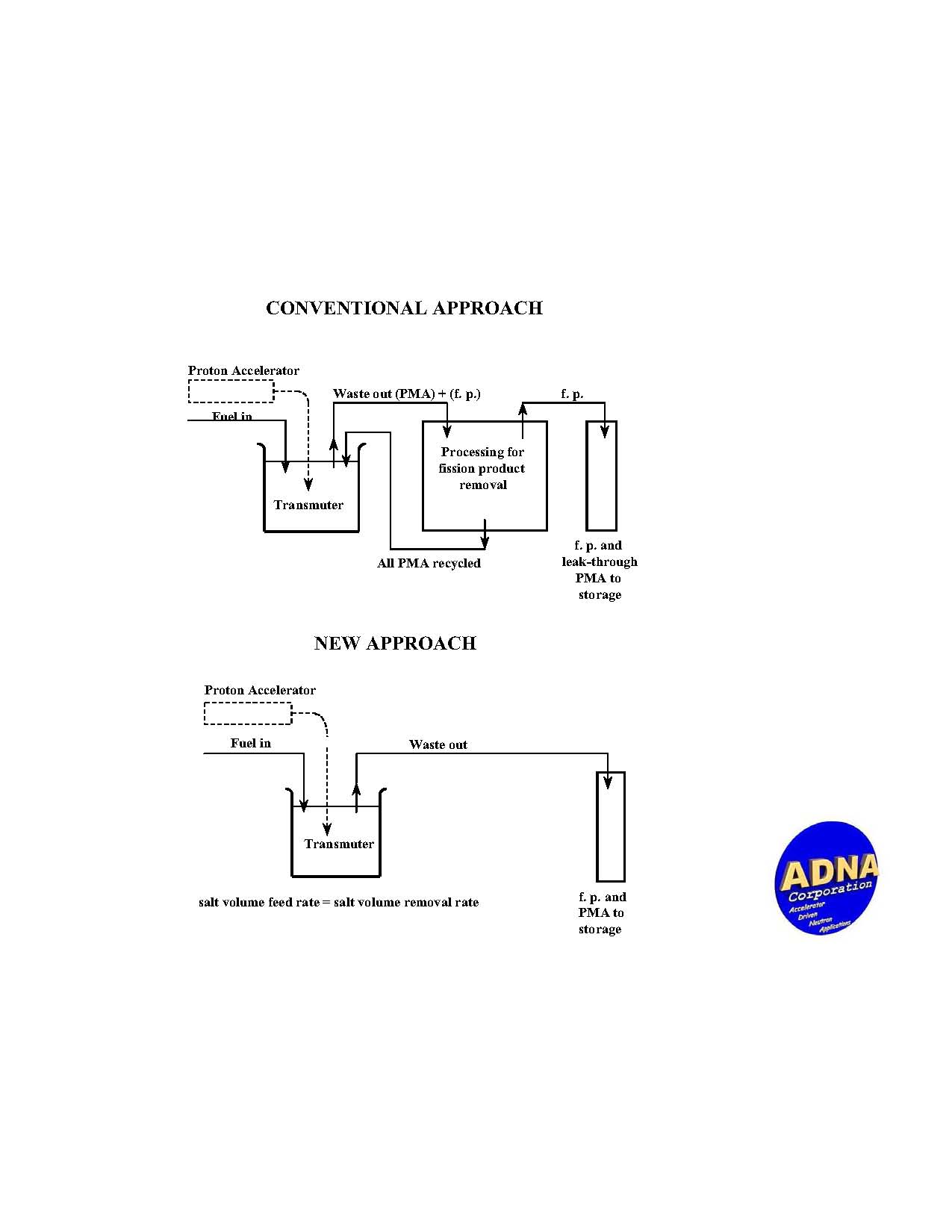 GEM*STAR  Burns W-Pu Without U or Th
34 Tons in 30 Years
Superconducting 
Accelerator
2.5 mA, 1 GeV
Hourly  fill:
30 g W-Pu
as PuF3 +
carrier salt
Magnet
W-Pu
Volatile f. p. removed by 
closed cycle He flow
Inflow W-Pu:
    93 % 239Pu
      7 % 240Pu
Free
 surface
Keff  
0.98-0.99
Overflow
pipe
Target
Hourly overflow:
7.5 g as PuF3 +
carrier salt +
22.5 g of fission product
93 % graphite
7 % salt
Non-W-Pu
W-Pu transformed 
to permanent
non-weapons Pu
immediately upon 
adding and mixing
Salt Overflow 
tank
Non-weapons Pu Outflow:
52.4 % 239Pu
25.4 % 240Pu
10.6 % 241Pu
11.7 % 242Pu
Fission power 500 MWt
Jan 28, 2014
UChicago Energy Policy Institute
47
FB BN800  MOX-LWR  GEM*STAR
Benefits of GEM*STAR for W-Pu
Burned W-Pu never useful for weapons
Burned W-Pu never decays to back to weapons useful material
Conversion to non-W-Pu in minutes
Pu isotopic mixture can be reduced from 34 tons to 0.2 tons if desired
Also converts C-Pu to-non-weapons-useful material
Never requires a critical mass so no control rods
No reprocessing or enrichment required
No conversion to MOX; simple conversion of Pu metal and PuO2 to PuF3
Fission energy converted to diesel and sold as green fuel to DOD
No stored large volatile fission product inventory as in LWRs (Fukushima)
Liquid fuel moved by He pressure; no radiation exposure to humans
No pressure vessel
Passive recovery from loss of coolant (LOCA)

Eliminating problems
avoids the need for 
Defense in Depth
Jan 28, 2014
UChicago Energy Policy Institute
50
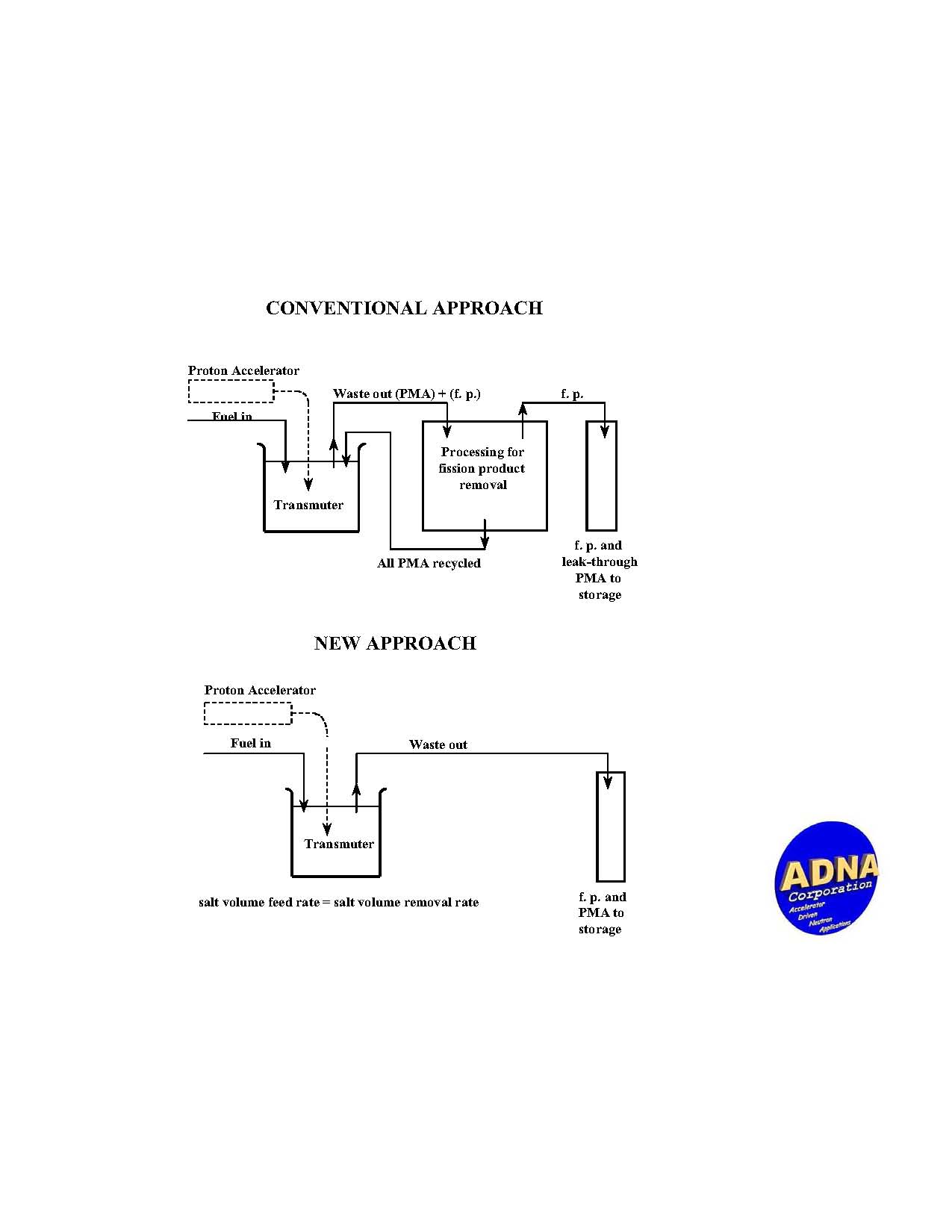 m
Muons, Inc.
A Perfect Storm of Opportunities?
US Plan to use MOX plant and LWRs not working
SRS Plant overspent: $2B -> $5B -> asking for $2B more,
No LWR ready to accept W-Pu MOX fuel =>
Obama MOX budget on hold while alternatives examined
Eliminate W-Pu (State Department-DOE/NNSA)
Opportunity for Lavrov and Kerry to extend cooperation 
2000 Plutonium Management and Disposition Agreement
(DOE Secretary Moniz was major proponent of PMDA)
Navy adds nuclear power expertise, and location for demo
Solves Navy long-range synthetic fuel need
Turn $30B liability into $40B Profit (Congress/OMB)
Jan 28, 2014
UChicago Energy Policy Institute
51
m
Muons, Inc.
Three Seminars in One Presentation
Small Business Approach to Particle Accelerators
A small company with big dreams:
Muon Collider for Energy Frontier Science
Building prototype segment for muon beam cooling
GEM*STAR Accelerator Driven Subcritical Reactor
Intrinsically safe nuclear power, needed for CO2 reduction
First application – destroy weapons-grade plutonium
Russian-American collaboration starting
Jan 28, 2014
UChicago Energy Policy Institute
52